Chủ đề 1:  ÔN TẬP VÀ BỔ SUNG
Bài 2: Tia số. Số liền trước, số liền sau
Tiết 1
Nhận biết được tia số và viết được số thích hợp trên tia số.
Yêu cầu cần đạt
Nhận biết được số liền trước, số liền sau của một số.
Vận dụng tia số để củng cố thứ tự các số từ 0 đến 20.
Vận dụng tia số để tìm số liền sau, số liền trước.
[Speaker Notes: Tùy vào mục tiêu của bài thầy cô có thể viết mục tiêu vào text trên.]
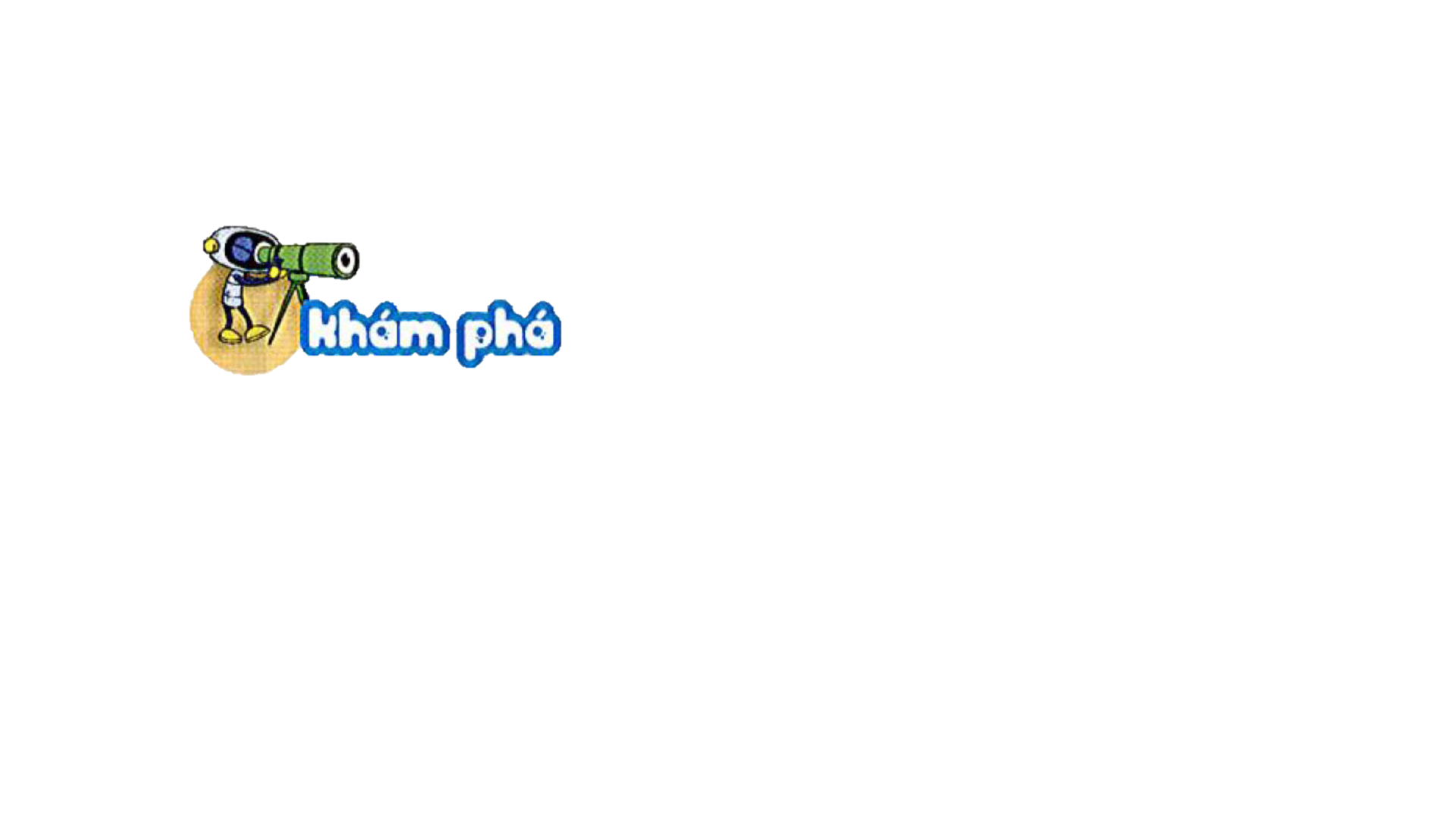 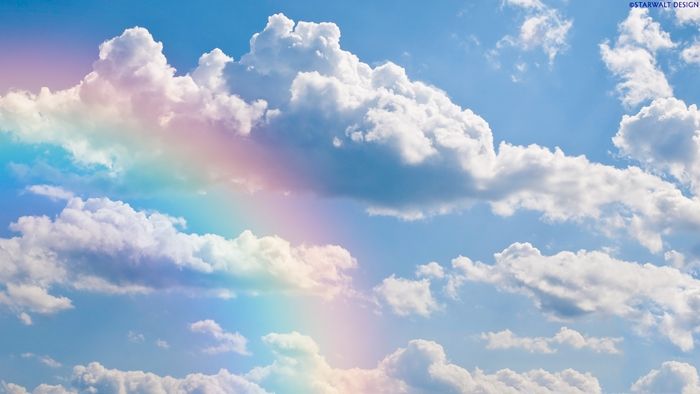 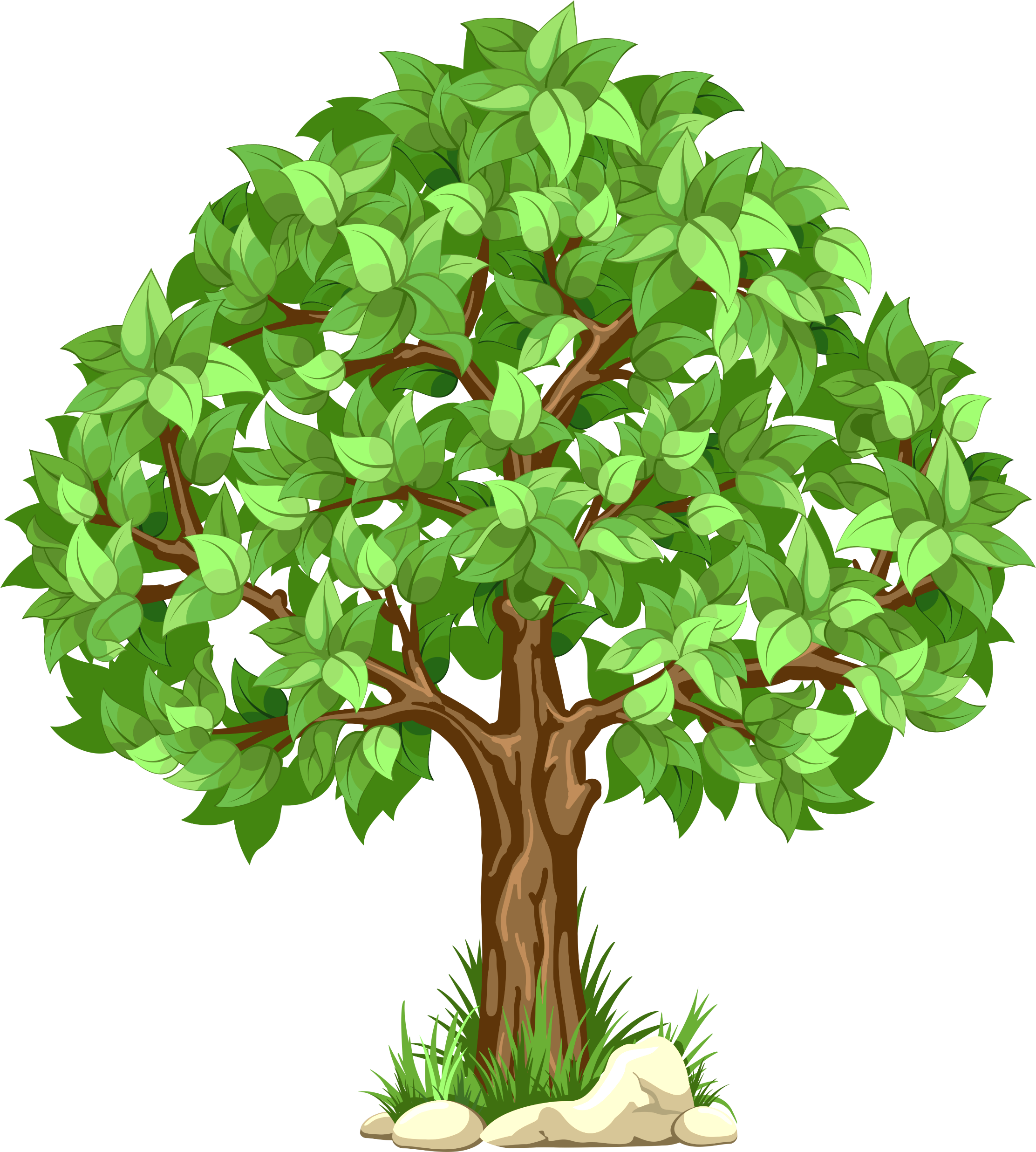 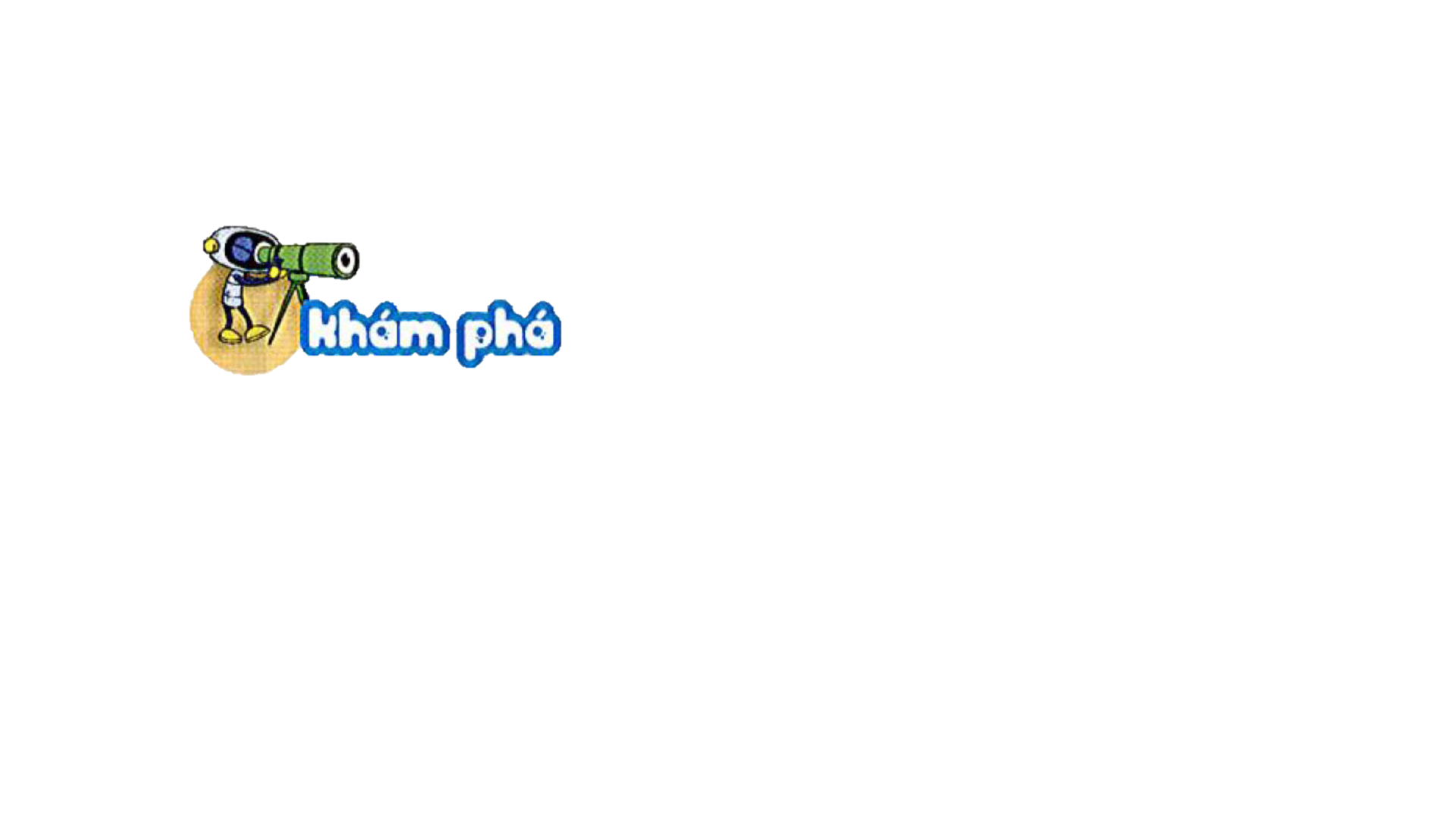 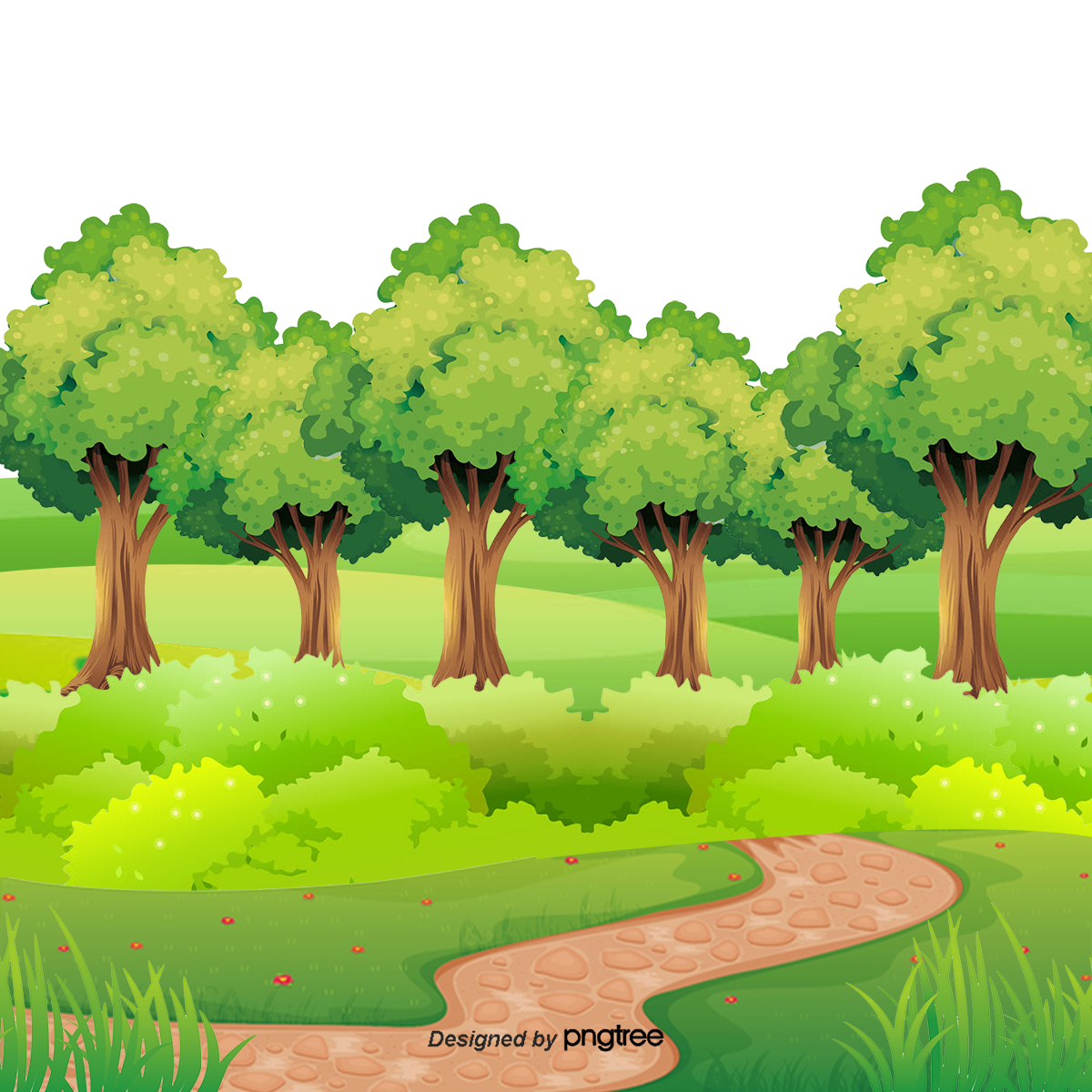 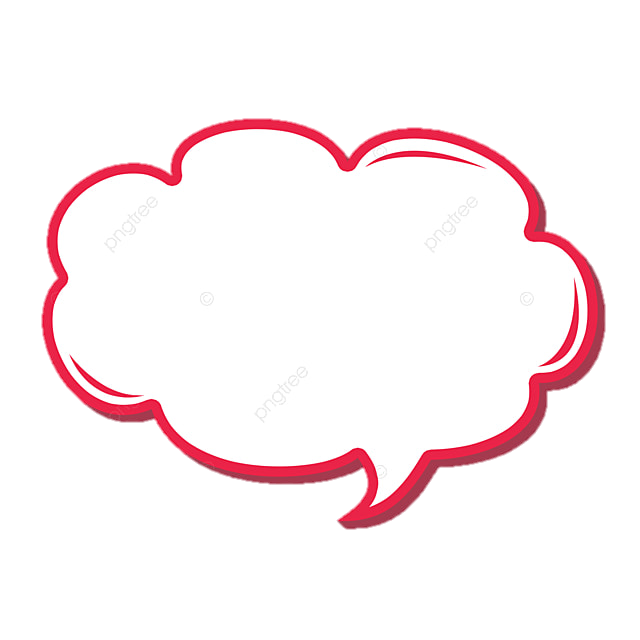 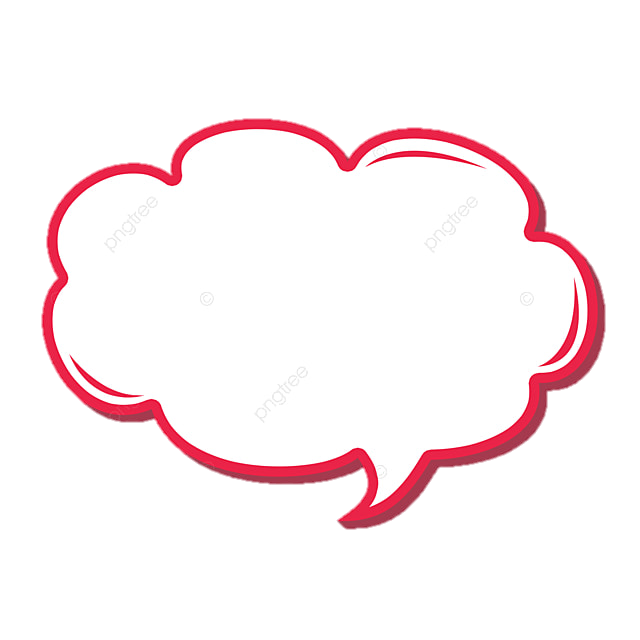 Sắp xếp các số này như thế nào nhỉ?
A! Các quả táo ghi các số 
từ 0 đến 10.
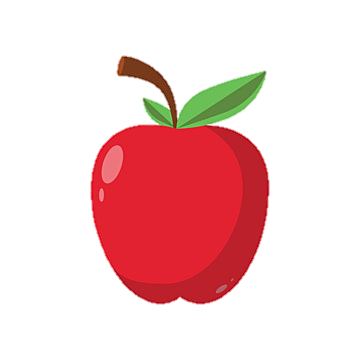 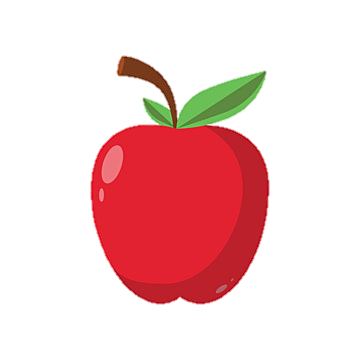 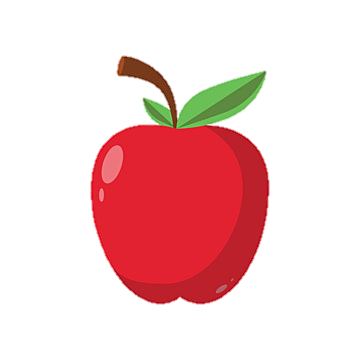 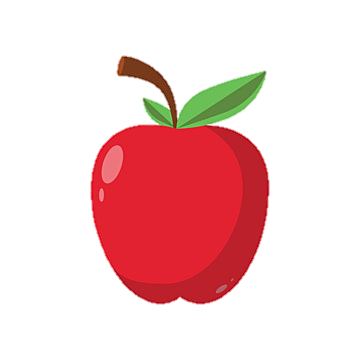 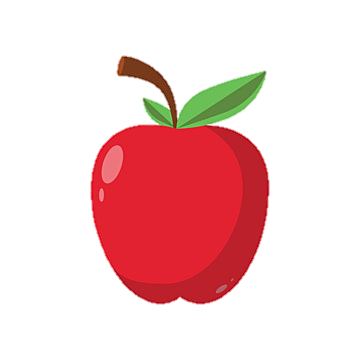 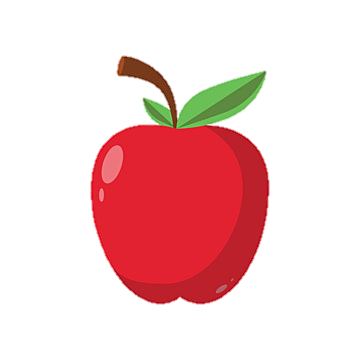 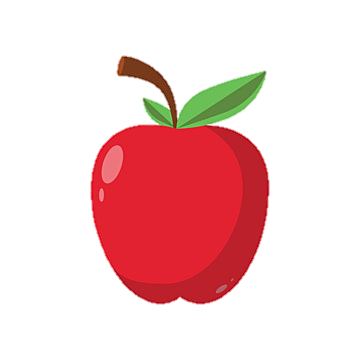 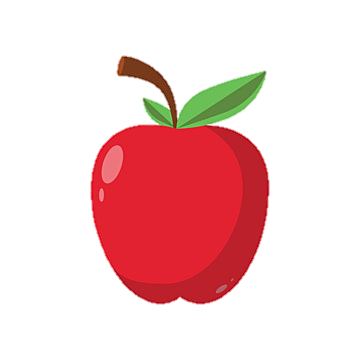 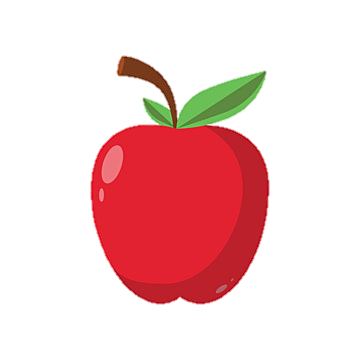 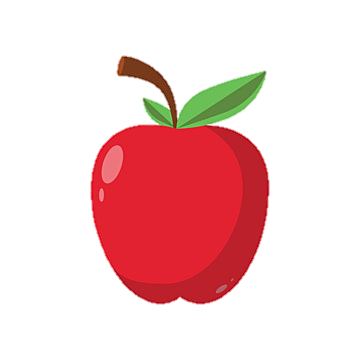 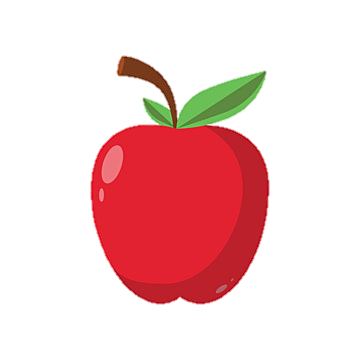 10
2
0
1
5
6
4
7
3
8
9
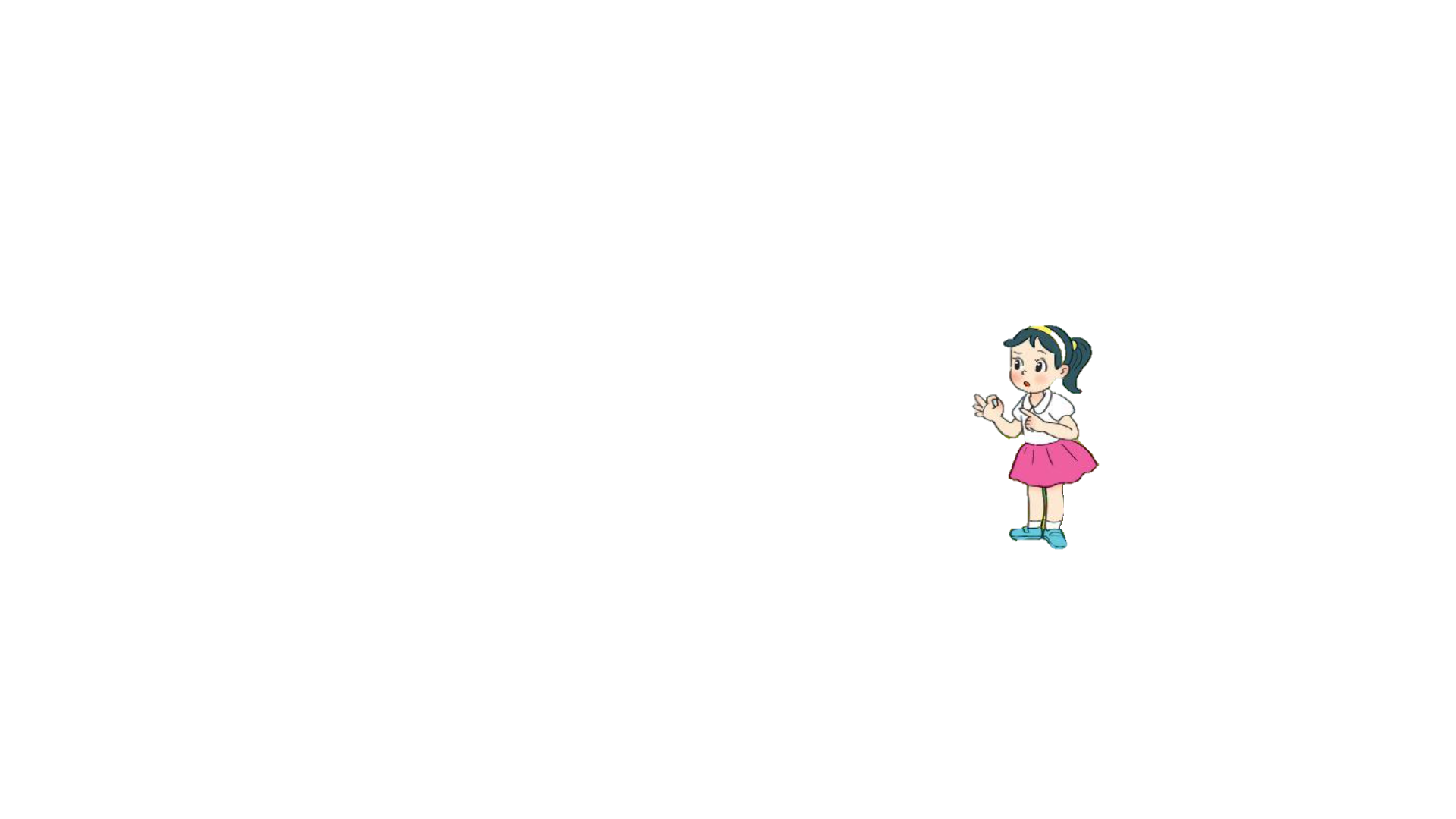 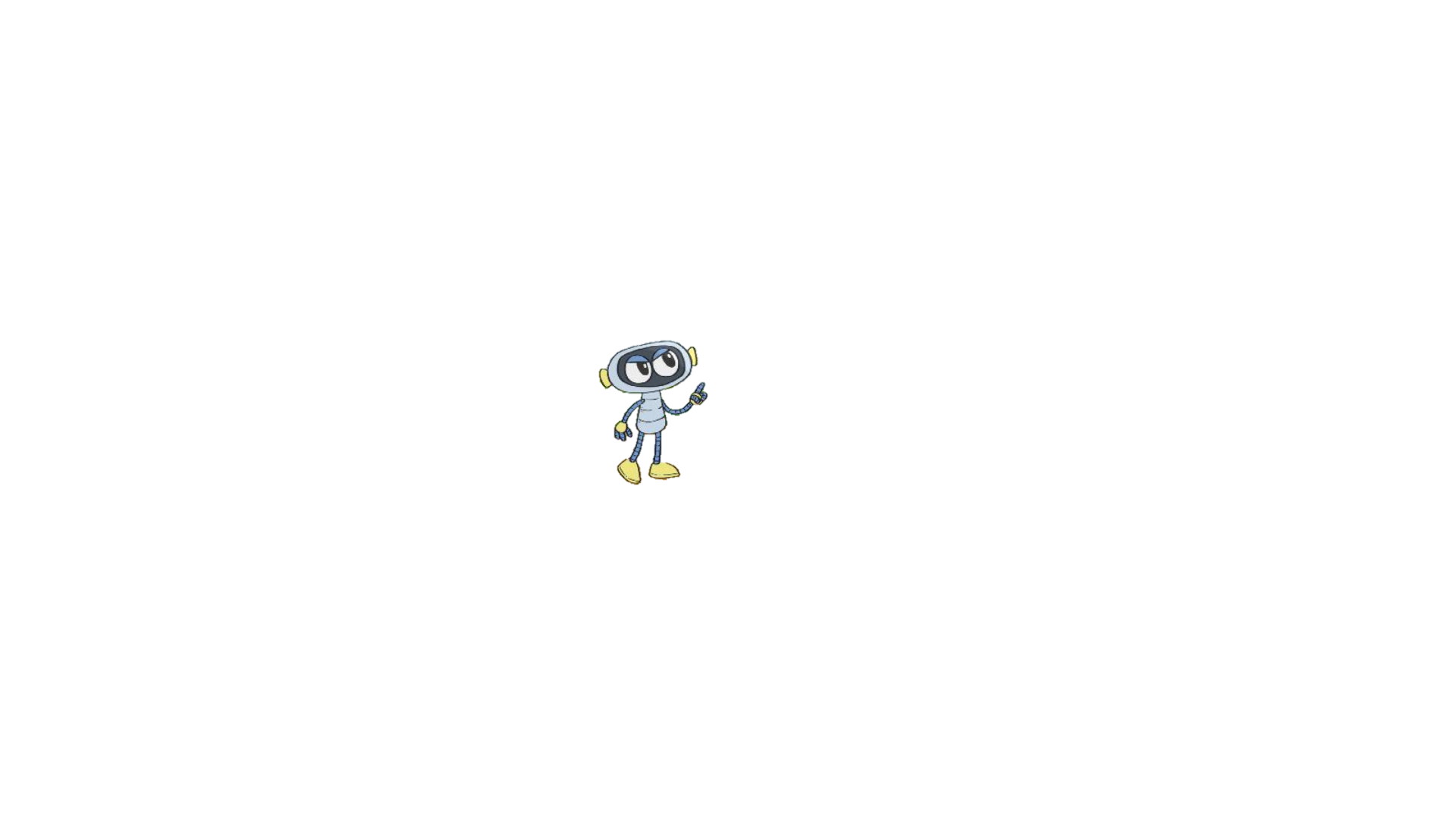 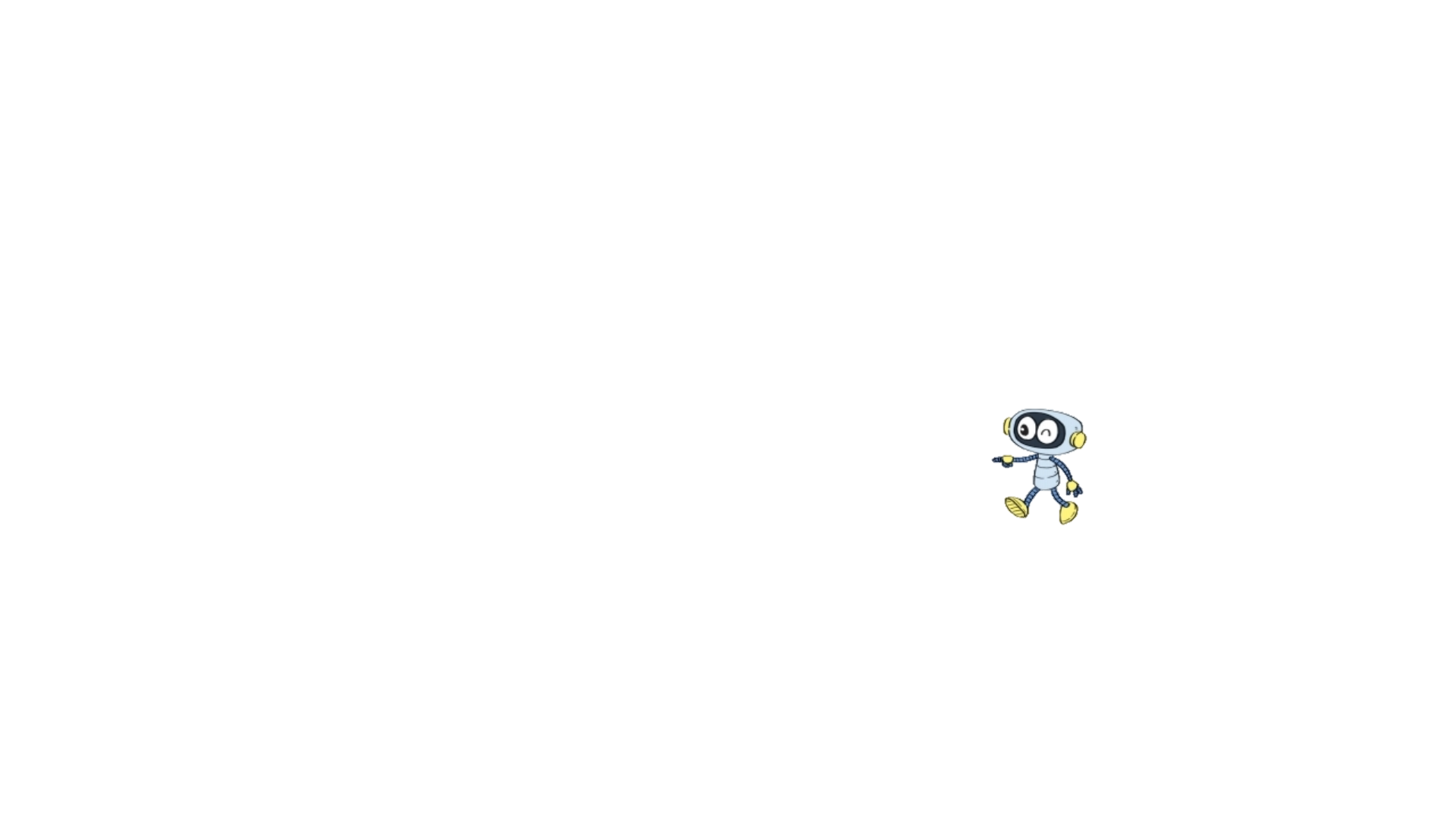 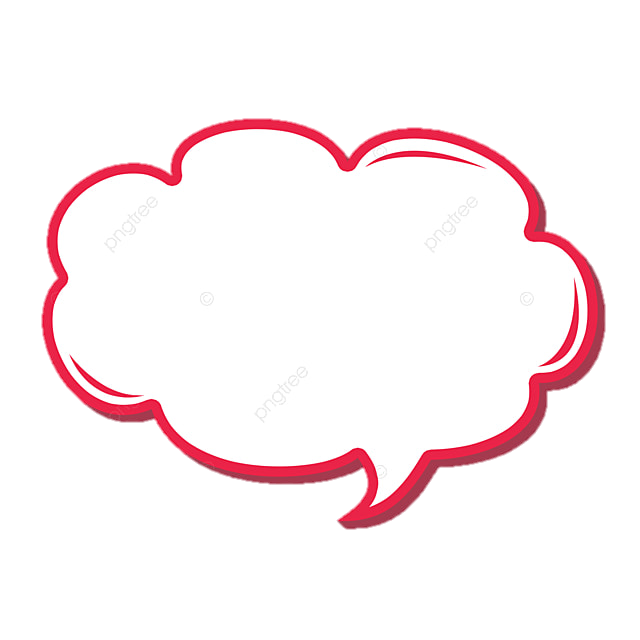 0
1
2
3
4
5
6
7
8
9
10
5
Đây là tia số
Trên tia số:
- Số 0 ở vạch đầu tiên, là số bé nhất.
- Mỗi số lớn hơn các số ở bên trái nó và bé hơn các số ở bên phải nó.
[Speaker Notes: Trước khi đưa nhận xét 2, thầy cô cho hs nhận xét trên tia số về số bên trái và bên phải số 5]
0
1
2
3
4
5
6
7
8
9
10
Số liền trước của 4 là 3.
Số liền sau của 4 là 5.
0
1
2
3
4
5
6
7
8
9
10
[Speaker Notes: Ý 2 các thầy cô có thể hỏi thêm.]
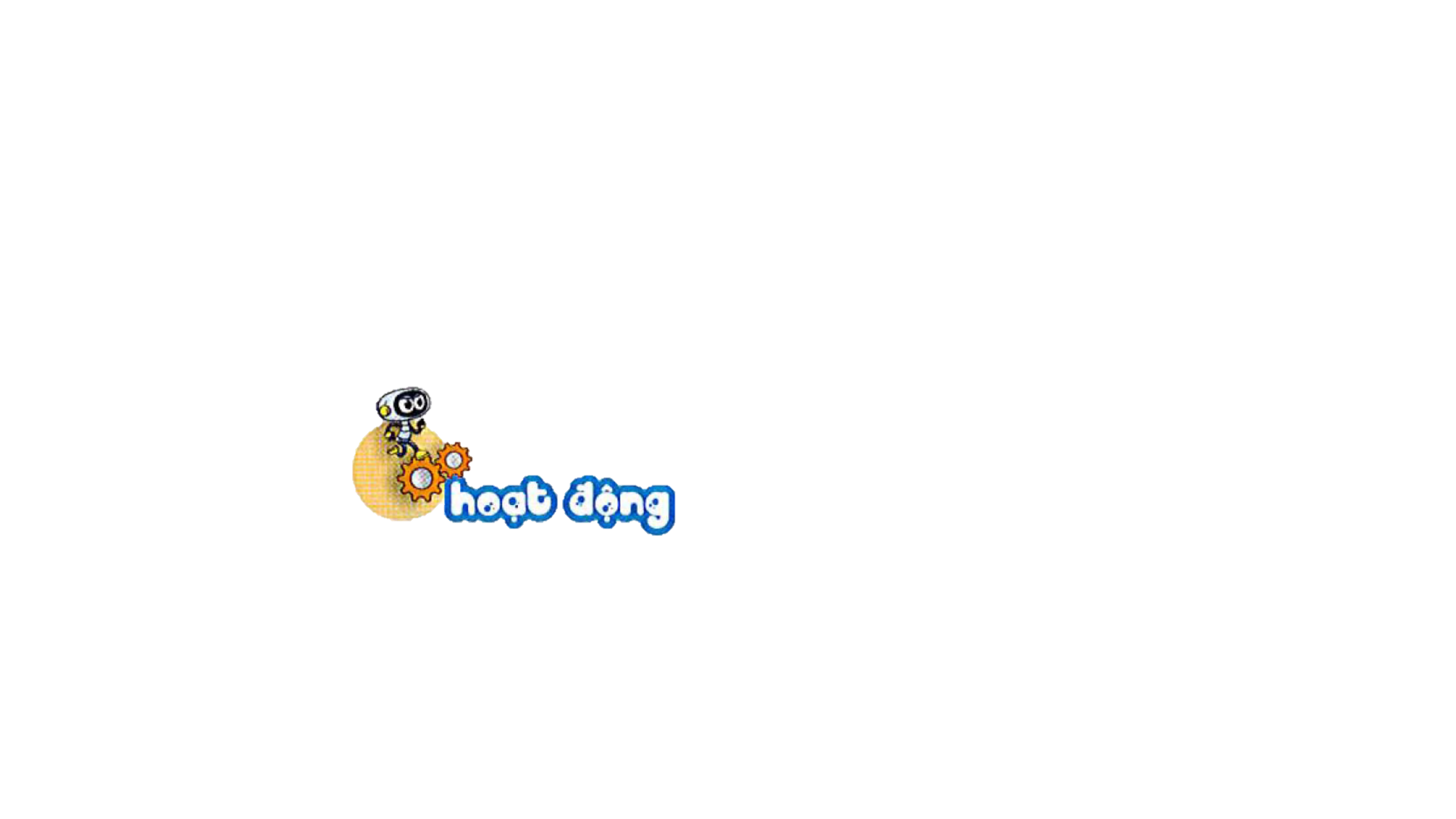 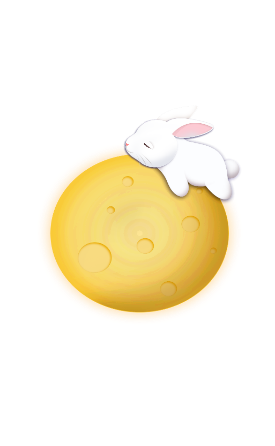 Số?
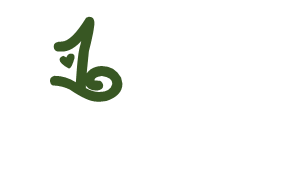 a)
?
?
?
?
?
0
1
2
3
8
10
4
5
9
6
7
b)
14
15
13
16
17
?
?
?
?
?
10
11
12
18
20
19
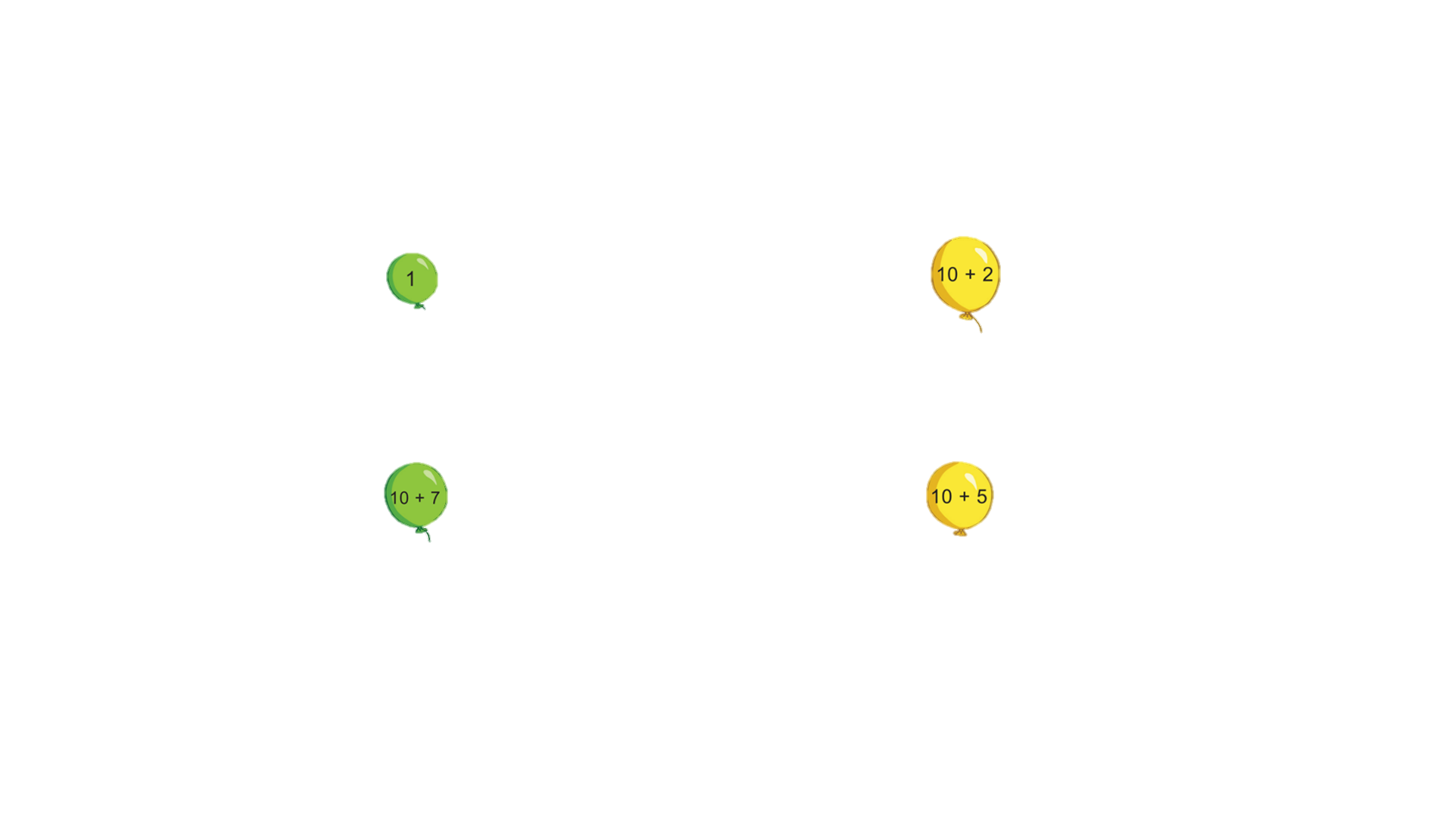 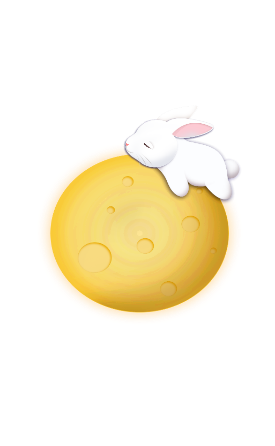 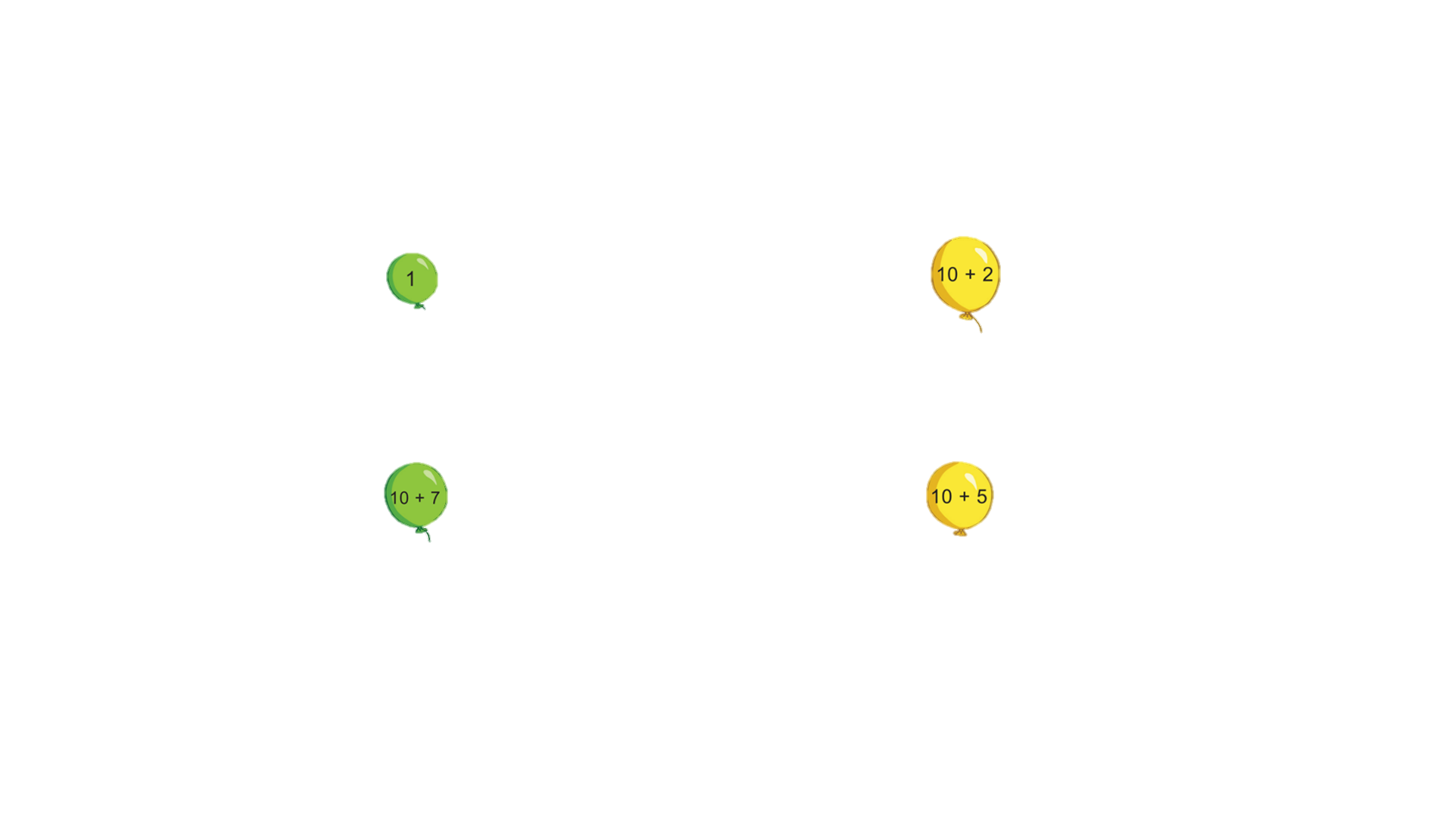 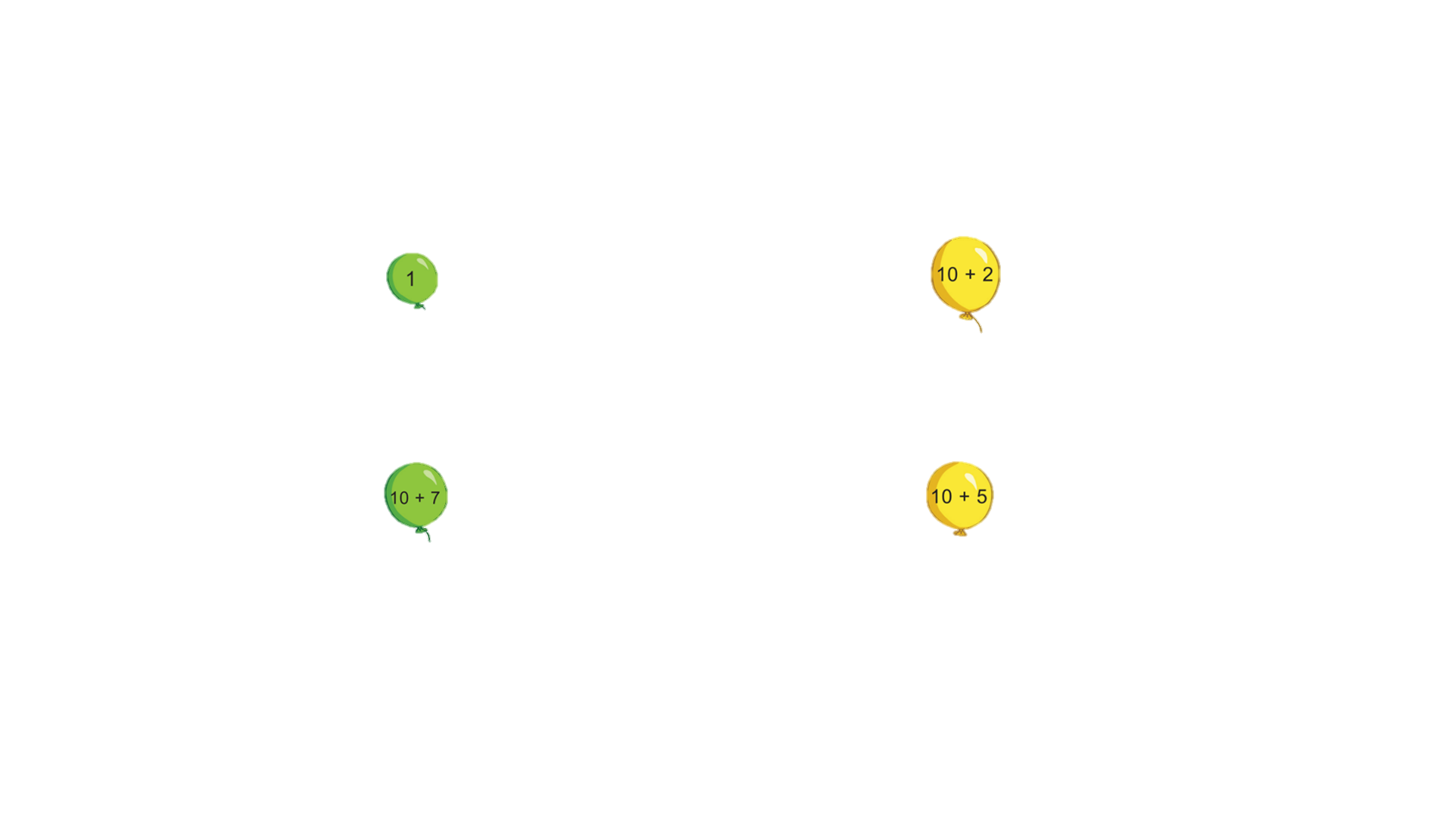 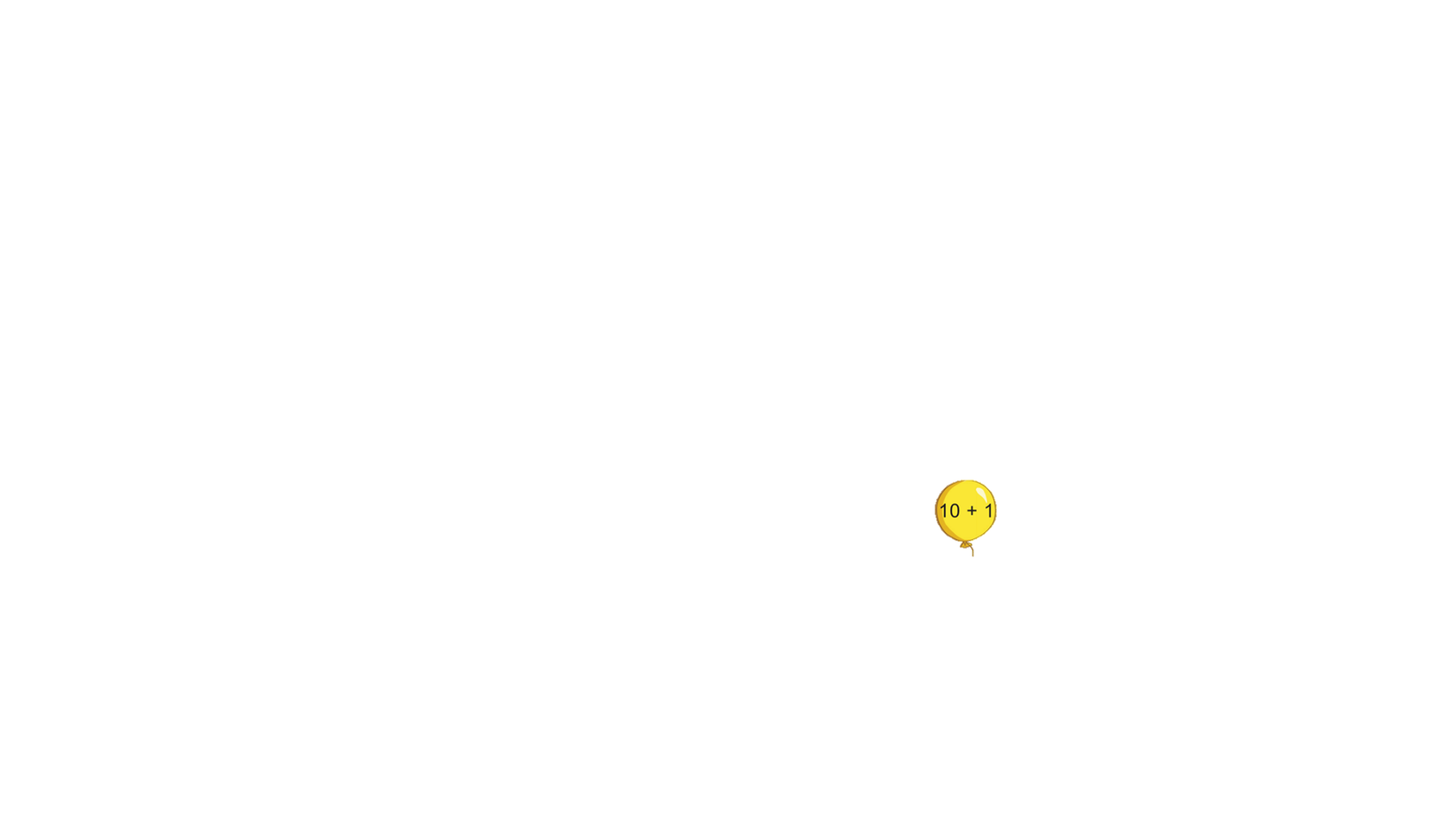 Mỗi quả bóng ứng với vạch nào trên tia số?
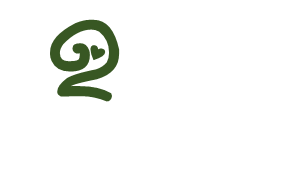 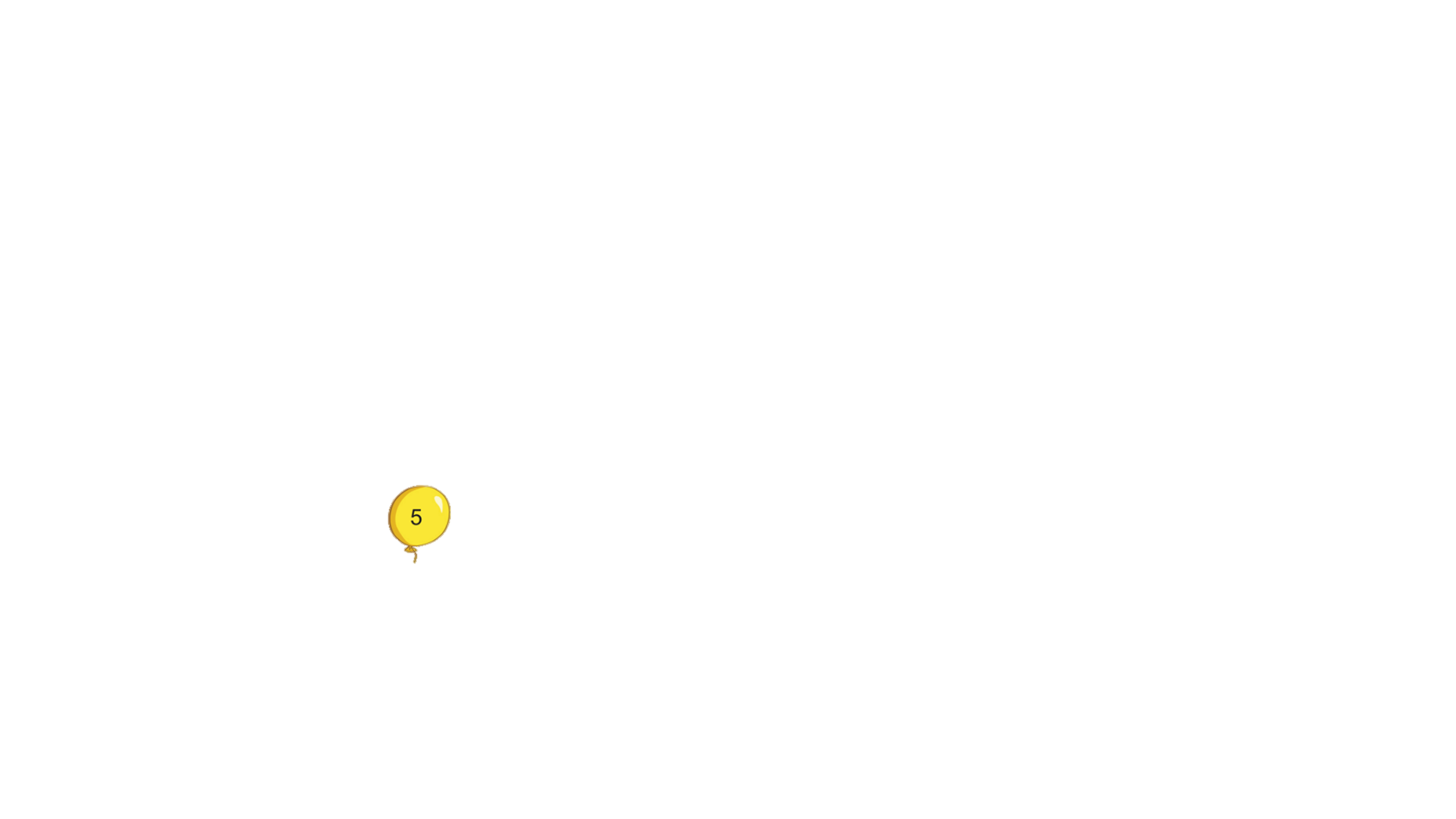 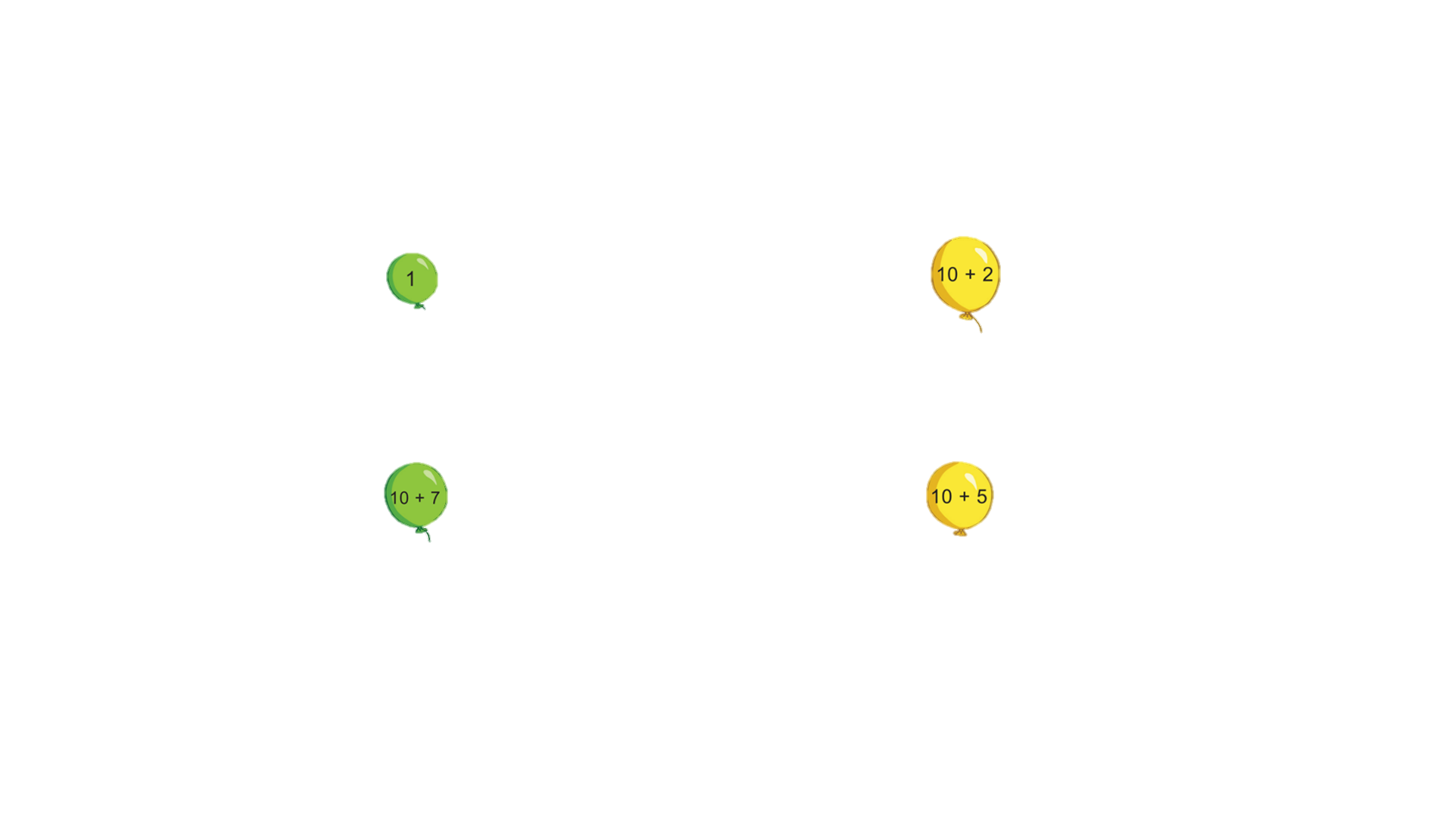 0
1
2
3
4
5
6
7
8
9
10
11
12
13
14
15
16
17
18
[Speaker Notes: Các thầy cô sử dụng trigger để cho hs lựa chọn bất kì]
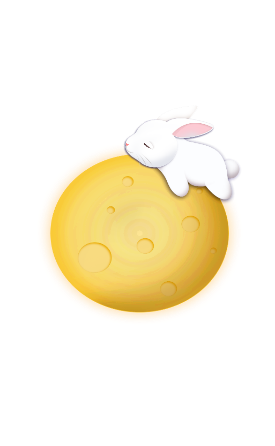 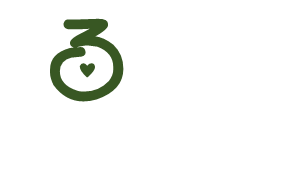 Đ / S ?
?
Số liền trước của 16 là 15.
c) Số liền sau của 18 là 17.
e) Số liền trước của 1 là 0.
Đ
?
S
?
Đ
?
b) Số liền trước của 16 là 17.
d) Số liền sau của 18 là 19.
g) Số liền sau của 1 là 2.
S
?
Đ
?
Đ
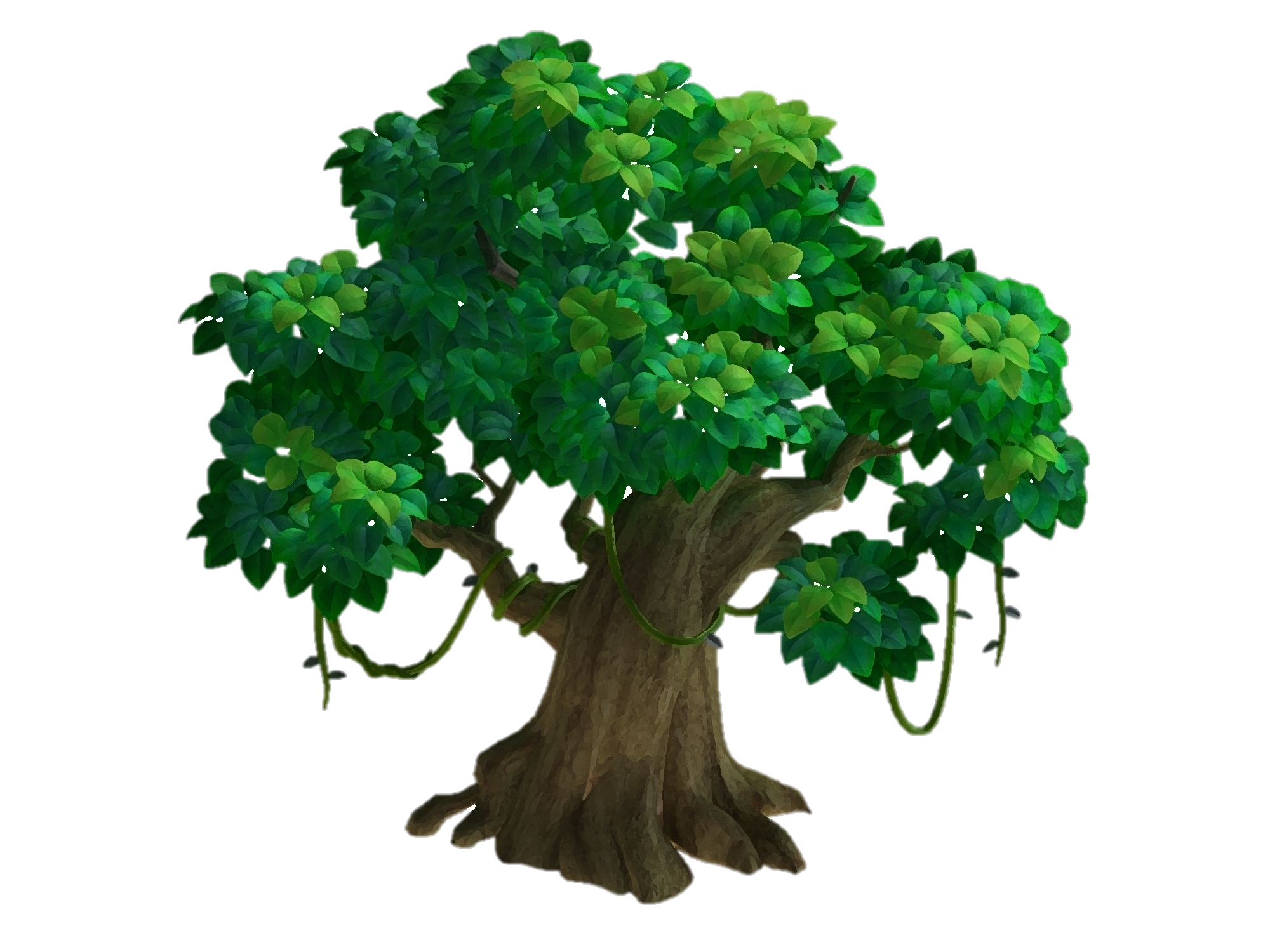 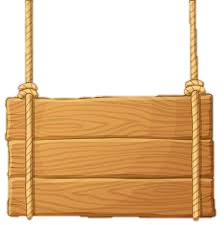 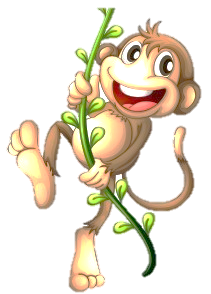 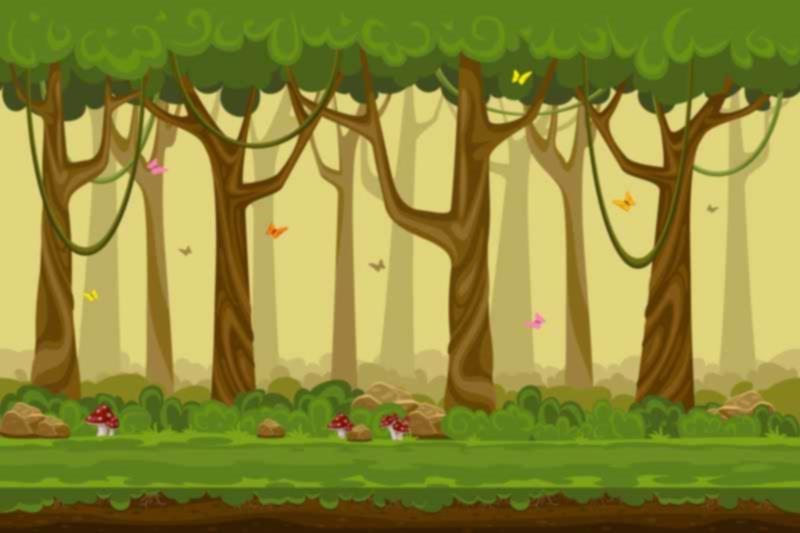 BẢO VỆ
RỪNG XANH
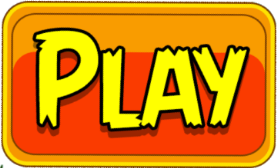 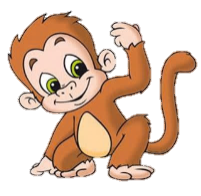 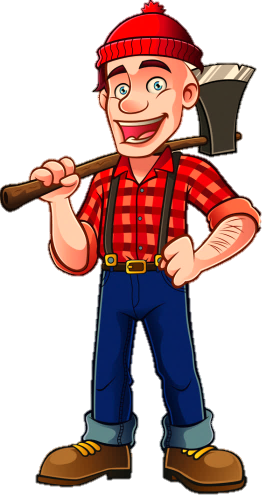 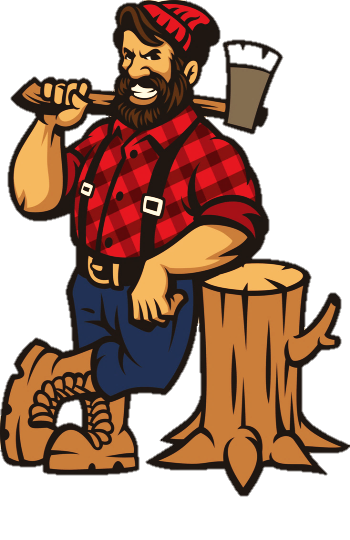 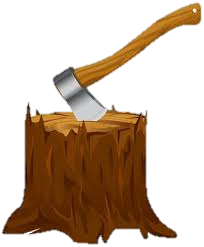 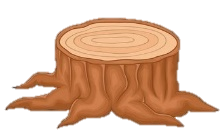 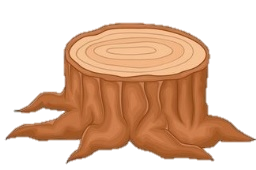 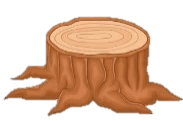 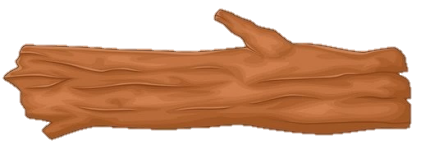 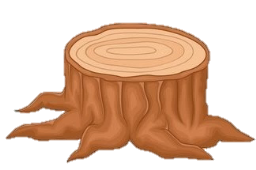 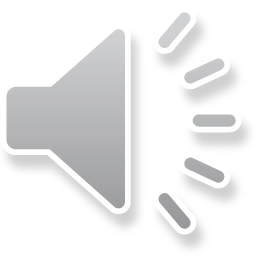 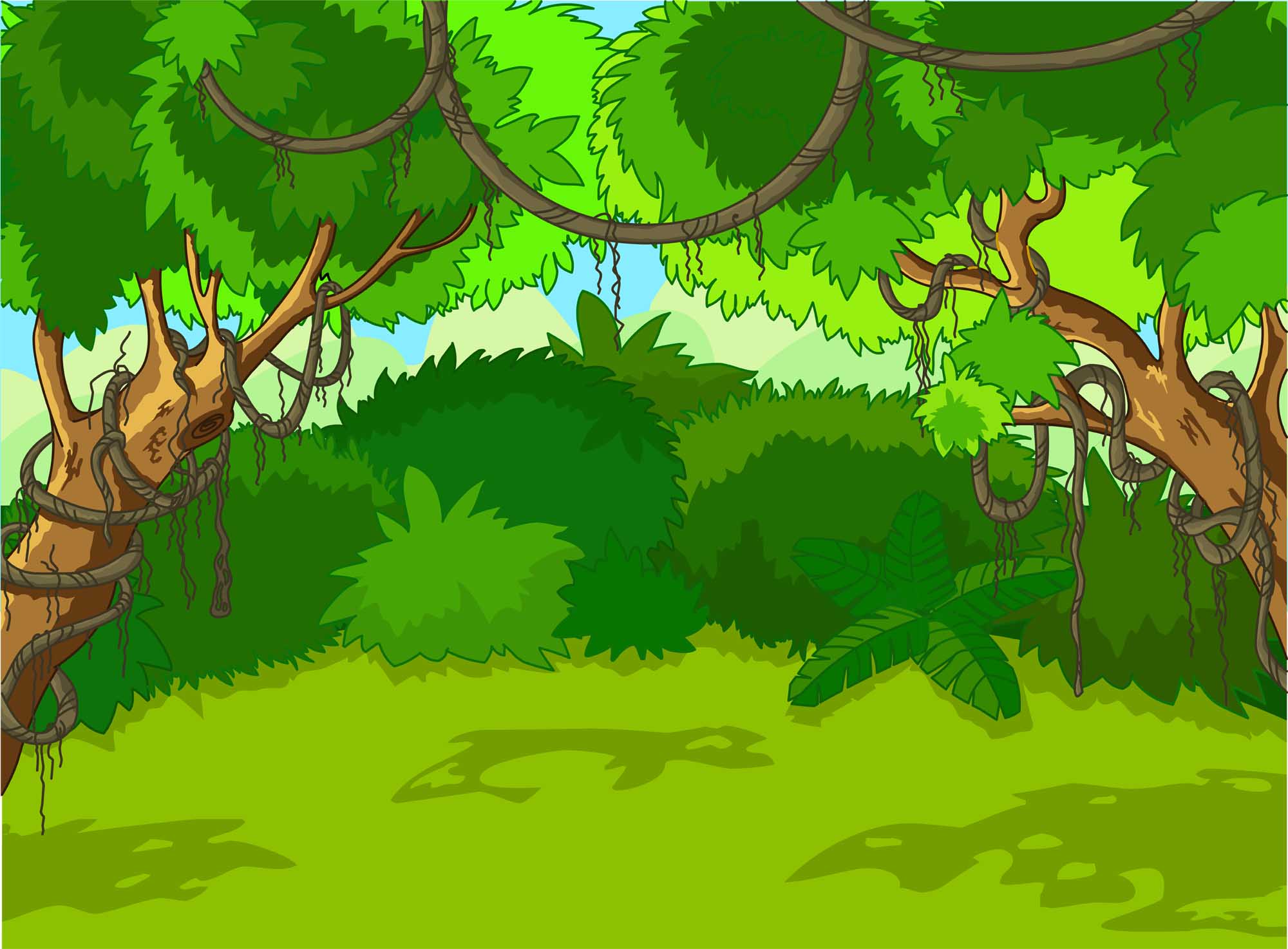 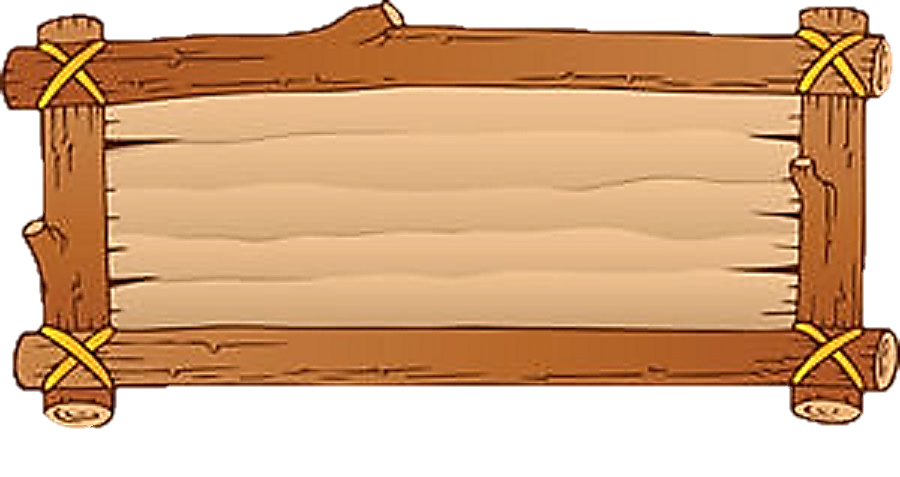 Trả lời đúng các câu hỏi 
để giúp các chú khỉ 
ngăn chặn hành vi 
phá rừng của nhóm lâm tặc
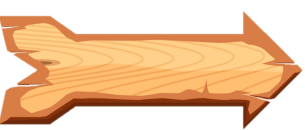 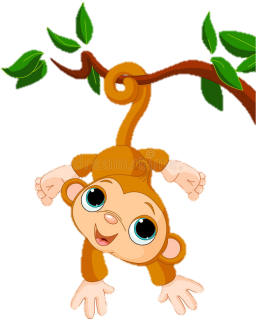 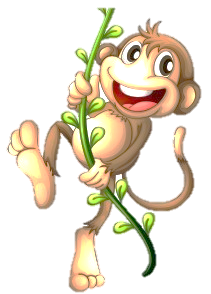 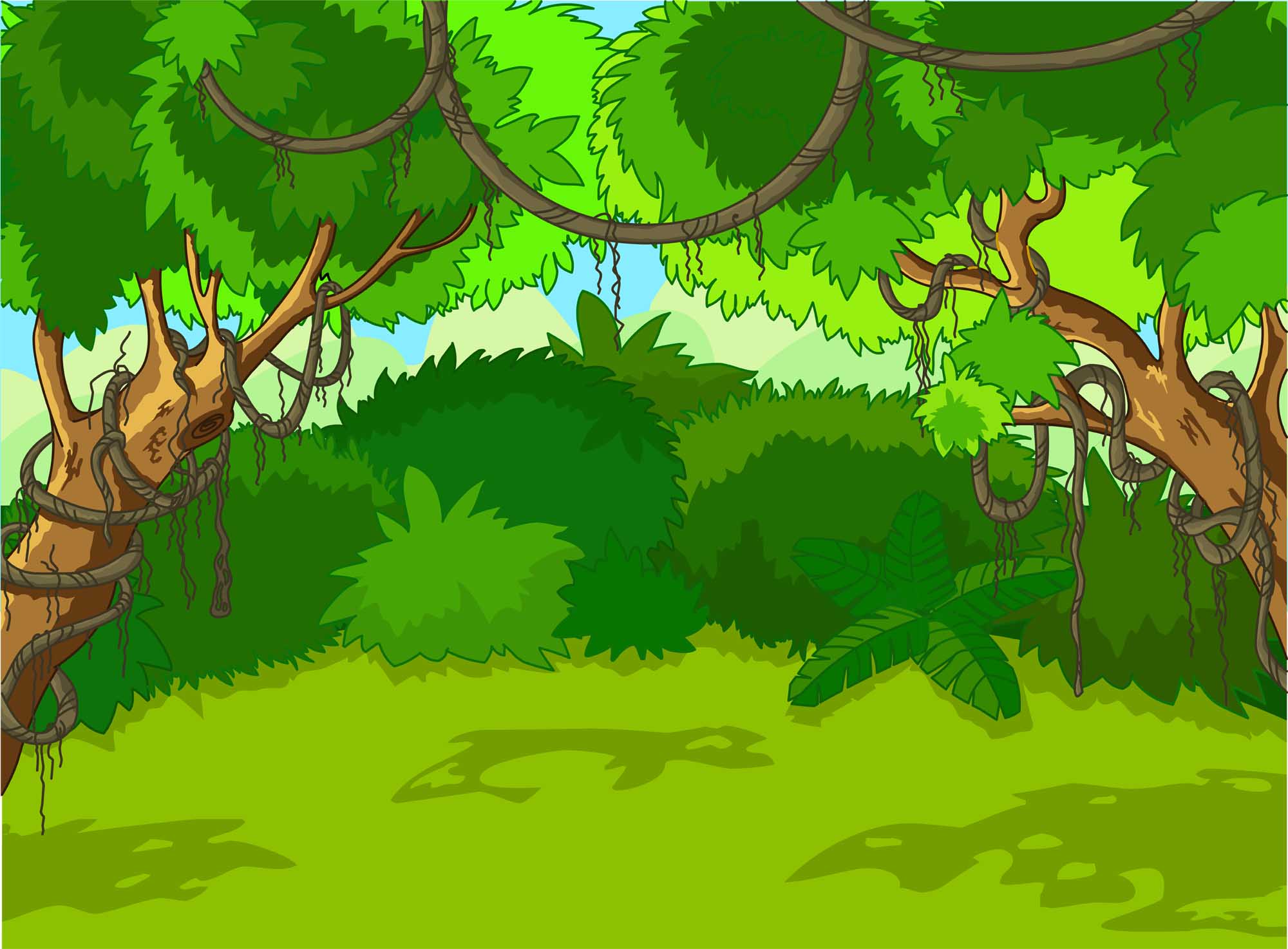 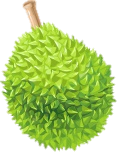 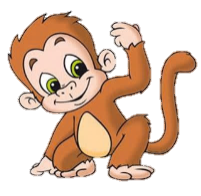 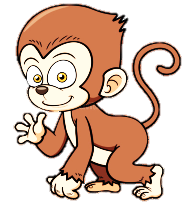 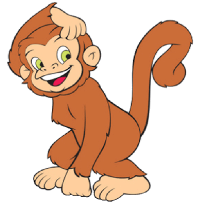 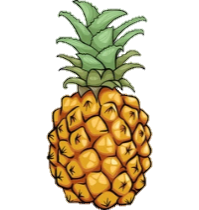 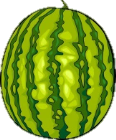 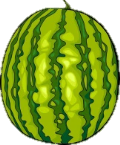 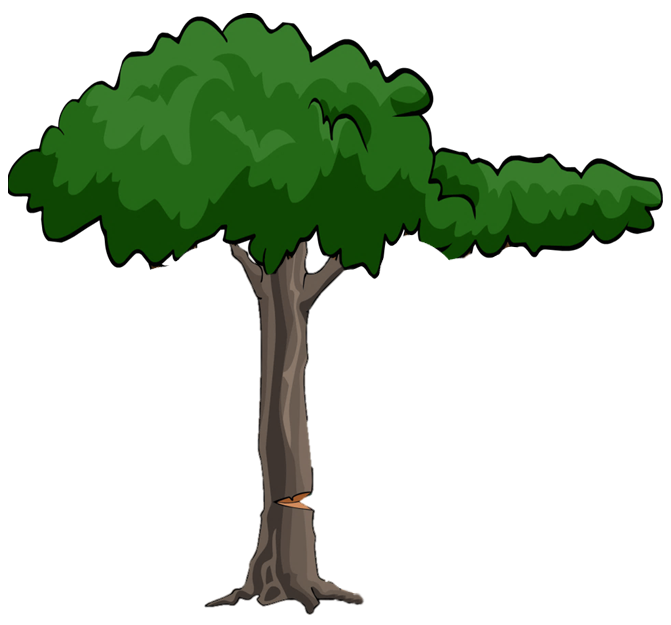 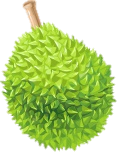 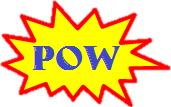 1
2
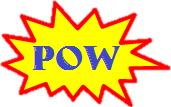 3
5
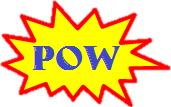 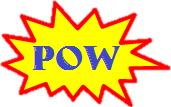 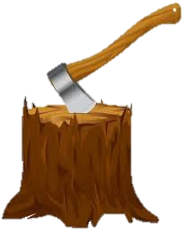 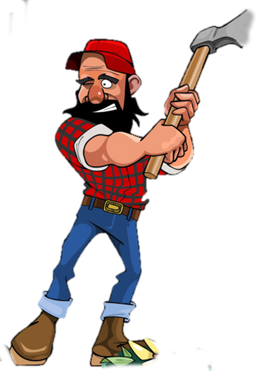 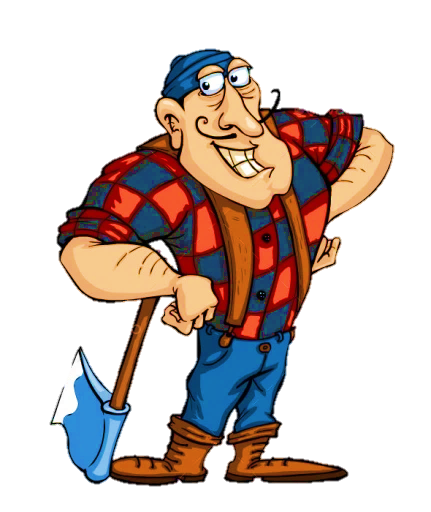 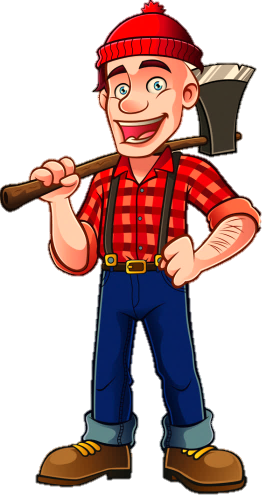 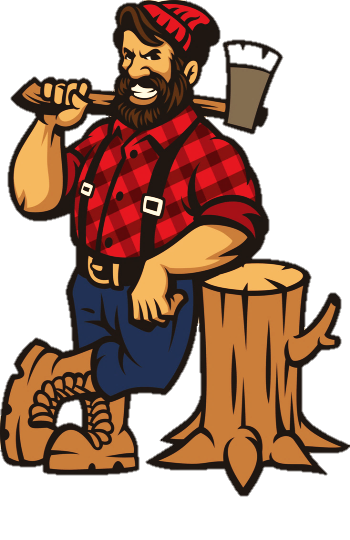 4
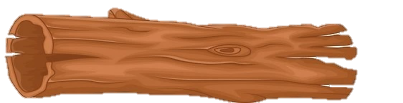 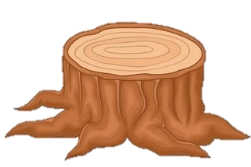 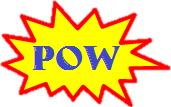 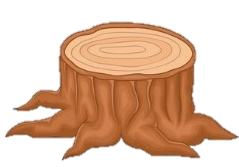 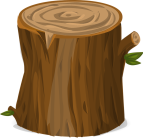 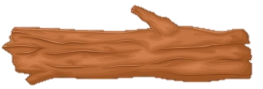 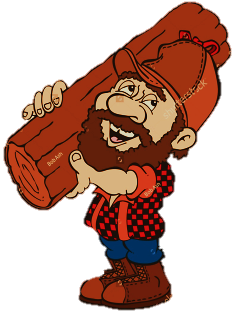 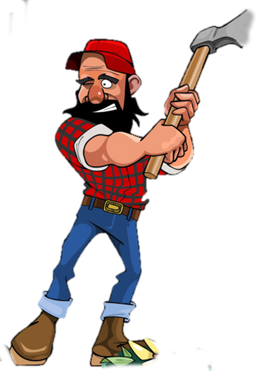 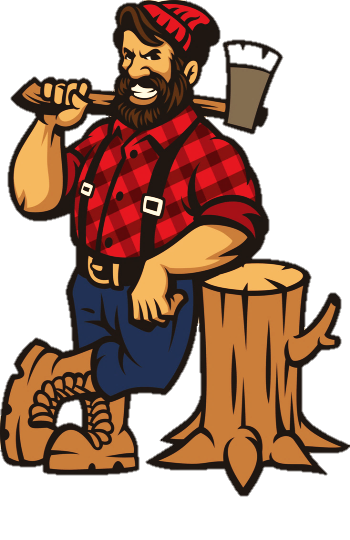 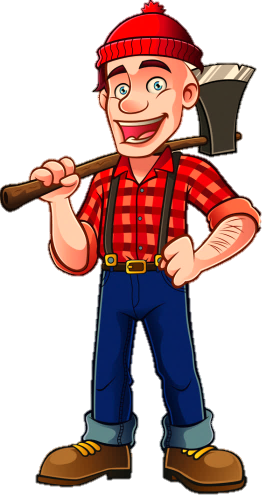 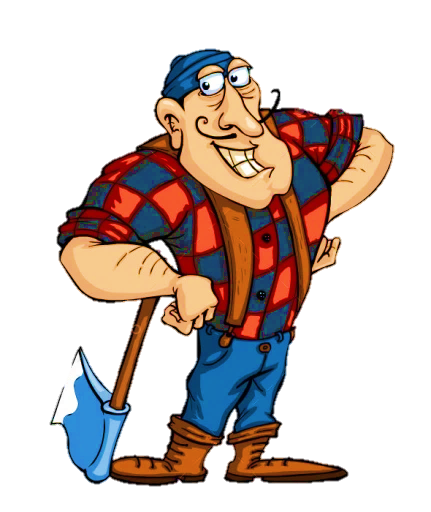 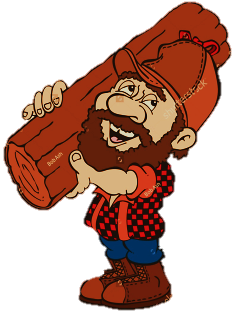 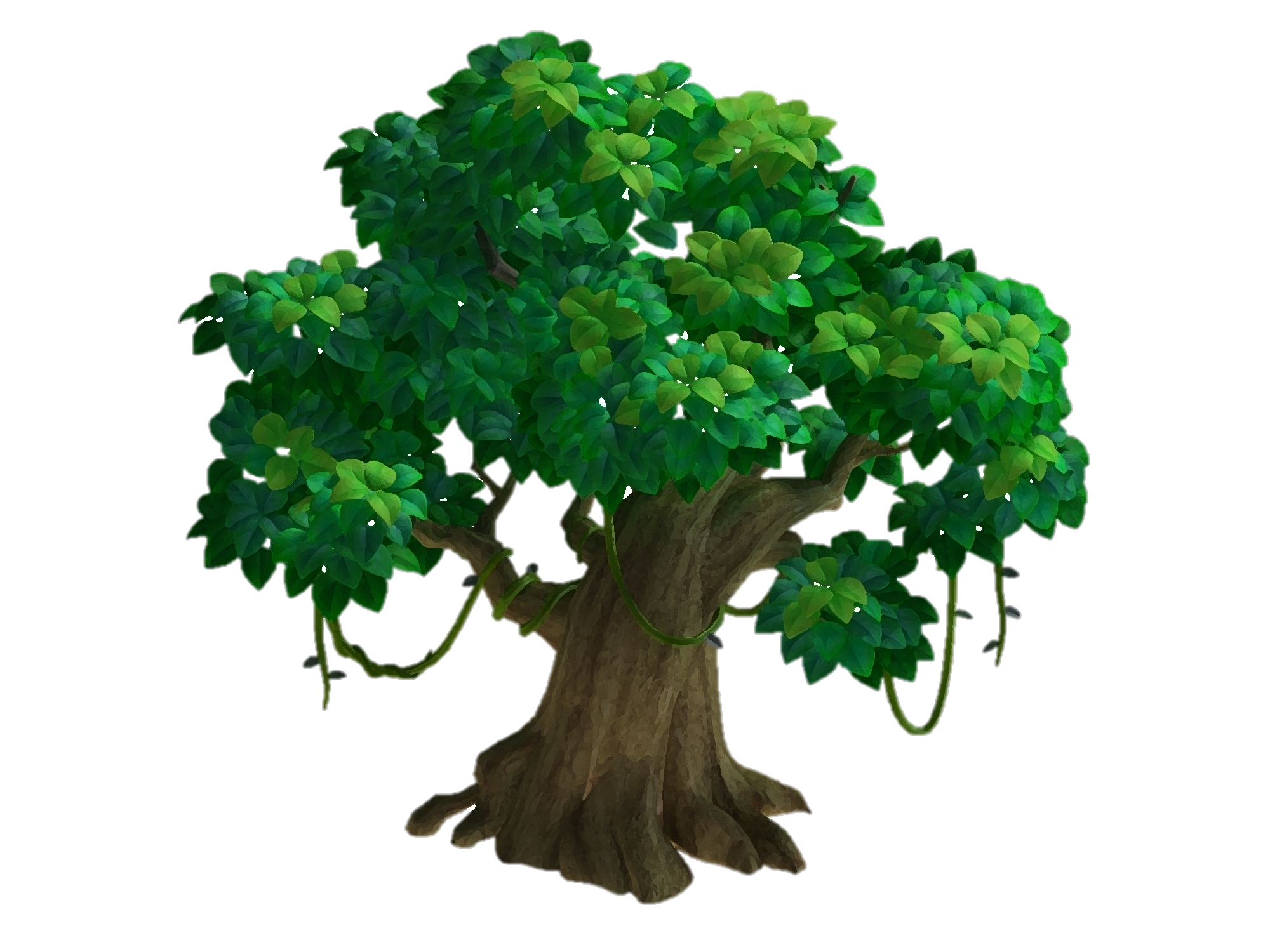 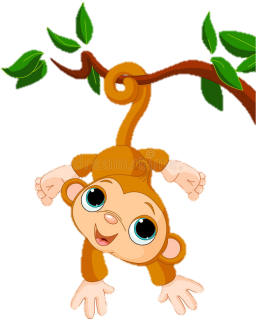 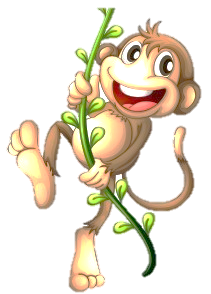 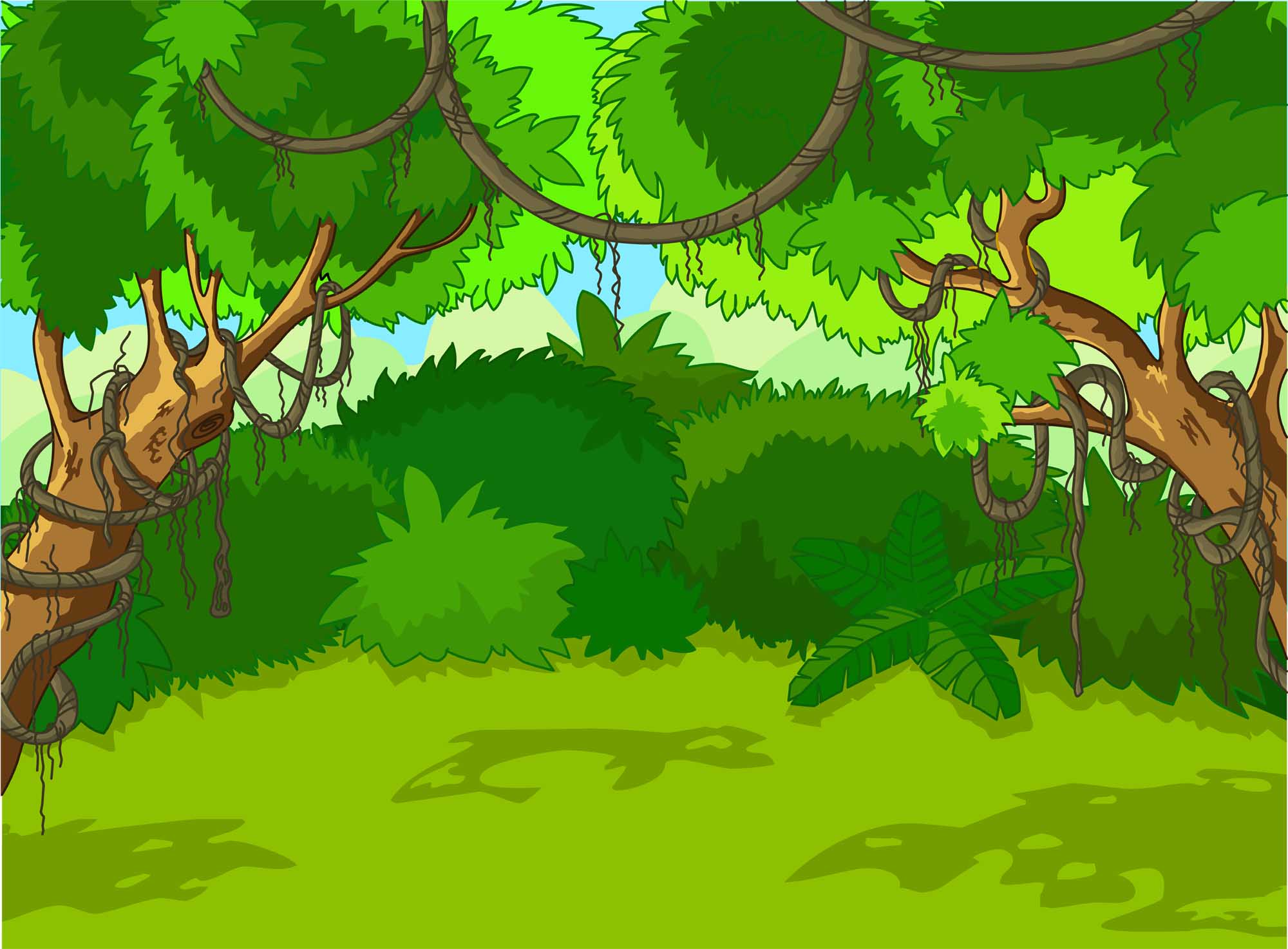 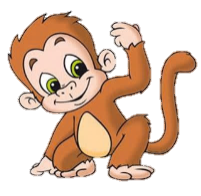 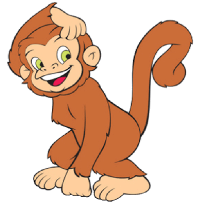 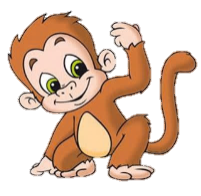 Nhận biết được tia số và viết được số thích hợp trên tia số.
Yêu cầu cần đạt
Nhận biết được số liền trước, số liền sau của một số.
Vận dụng tia số để củng cố thứ tự các số từ 0 đến 20.
Vận dụng tia số để tìm số liền sau, số liền trước.
[Speaker Notes: Tùy vào mục tiêu của bài thầy cô có thể viết mục tiêu vào text trên.]
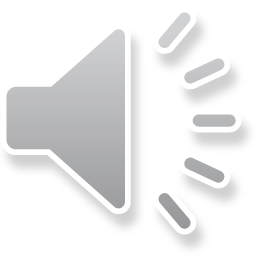 CHÀO TẠM BIỆT các con!
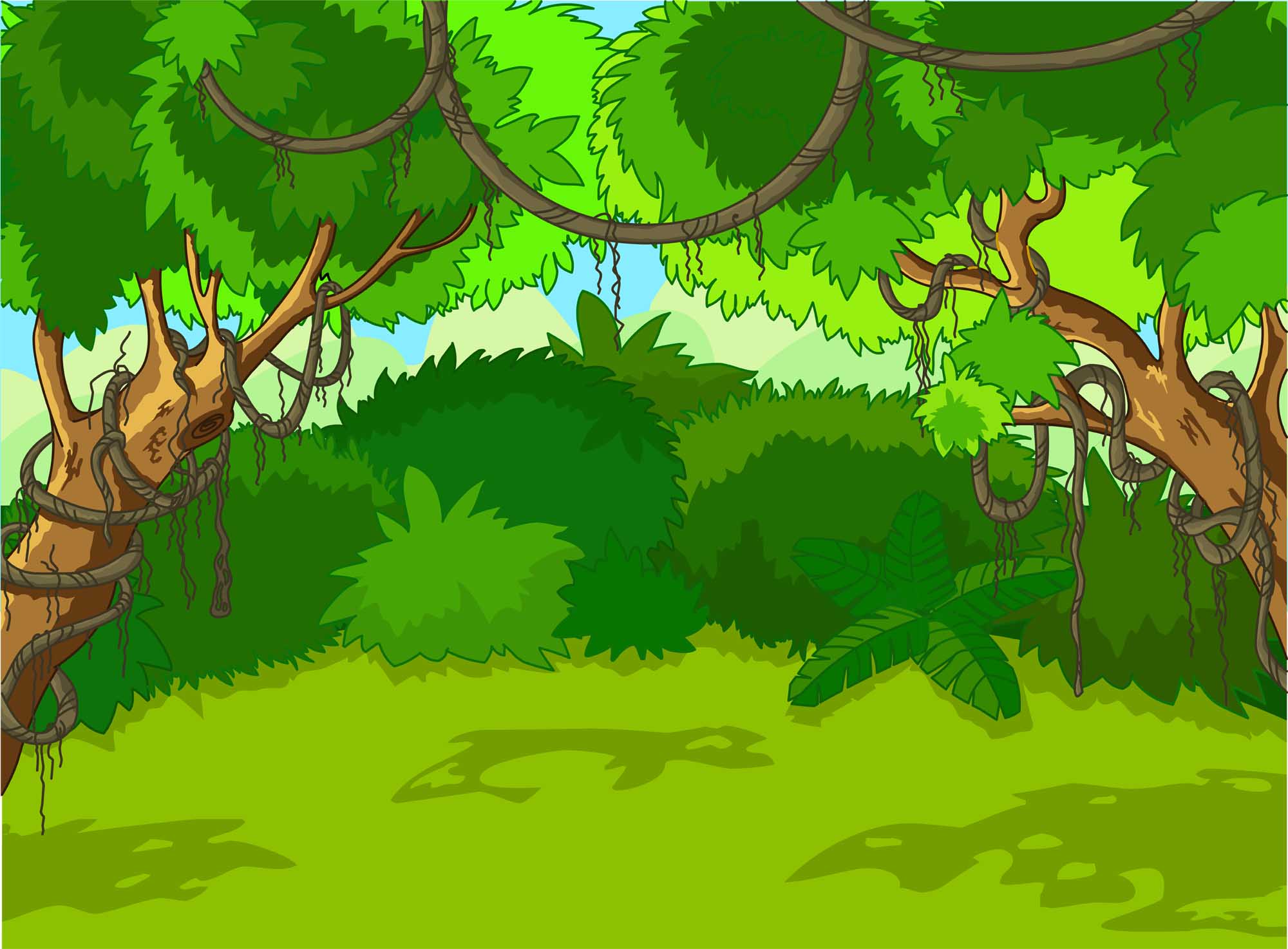 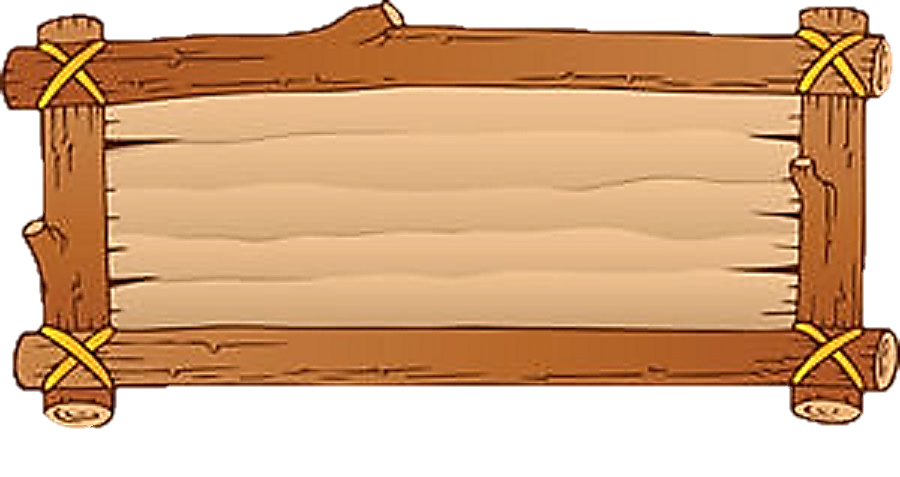 0
1
2
3
4
5
6
7
8
9
10
Trên tia số, tìm số lớn hơn 6 và bé hơn 8.
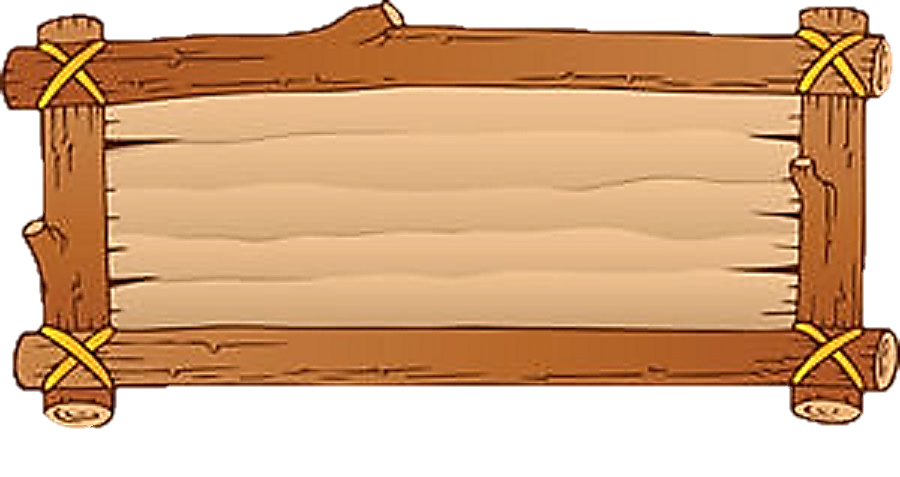 Số 7
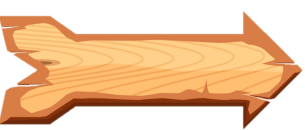 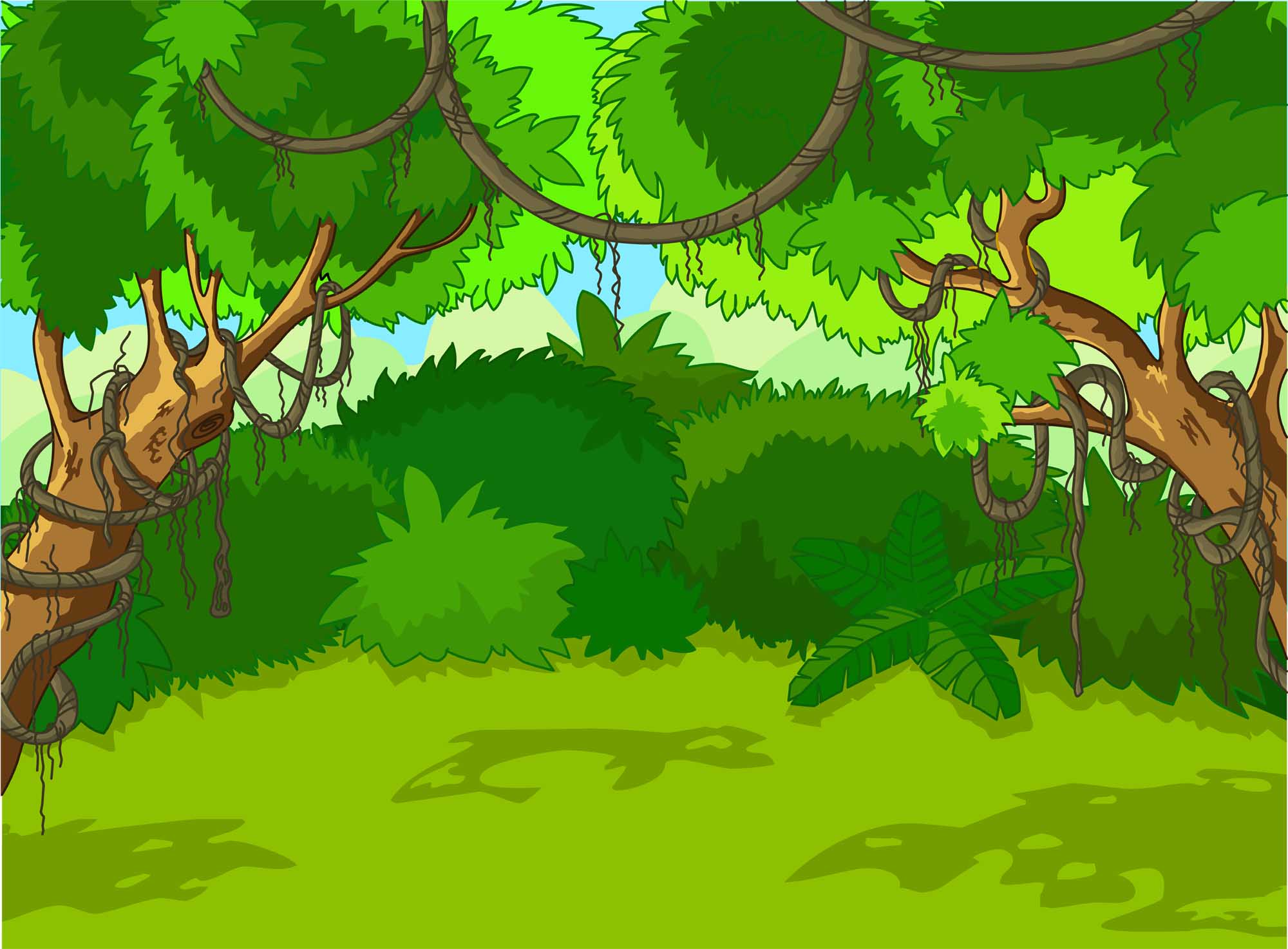 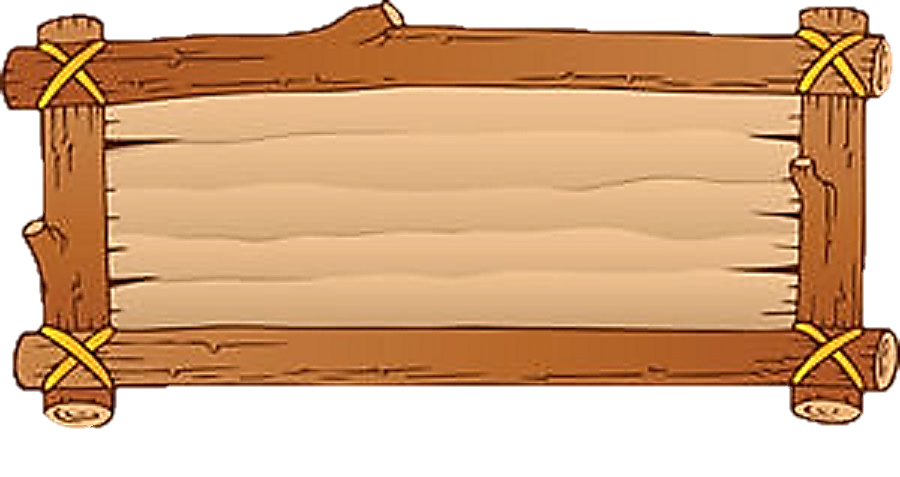 0
1
2
3
4
5
6
7
8
9
10
Trên tia số, tìm các số bé hơn 3.
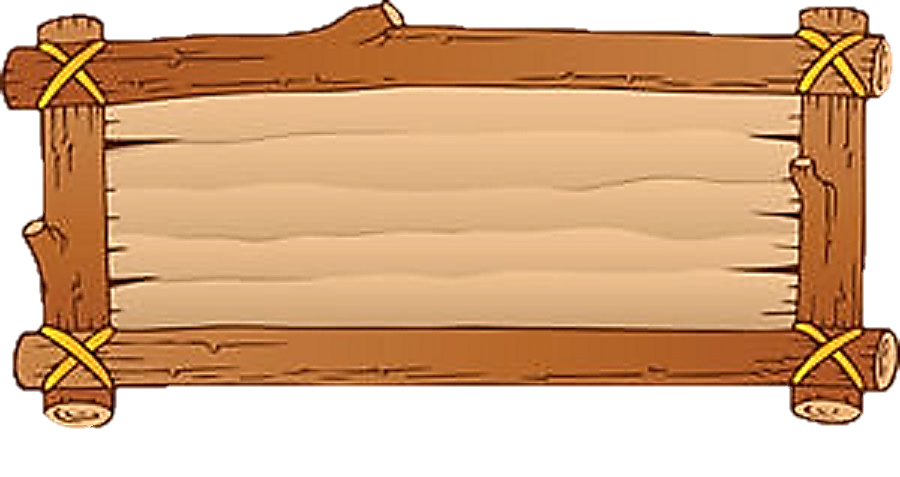 Số 0, 1, 2.
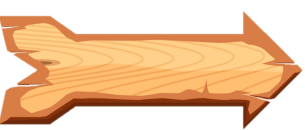 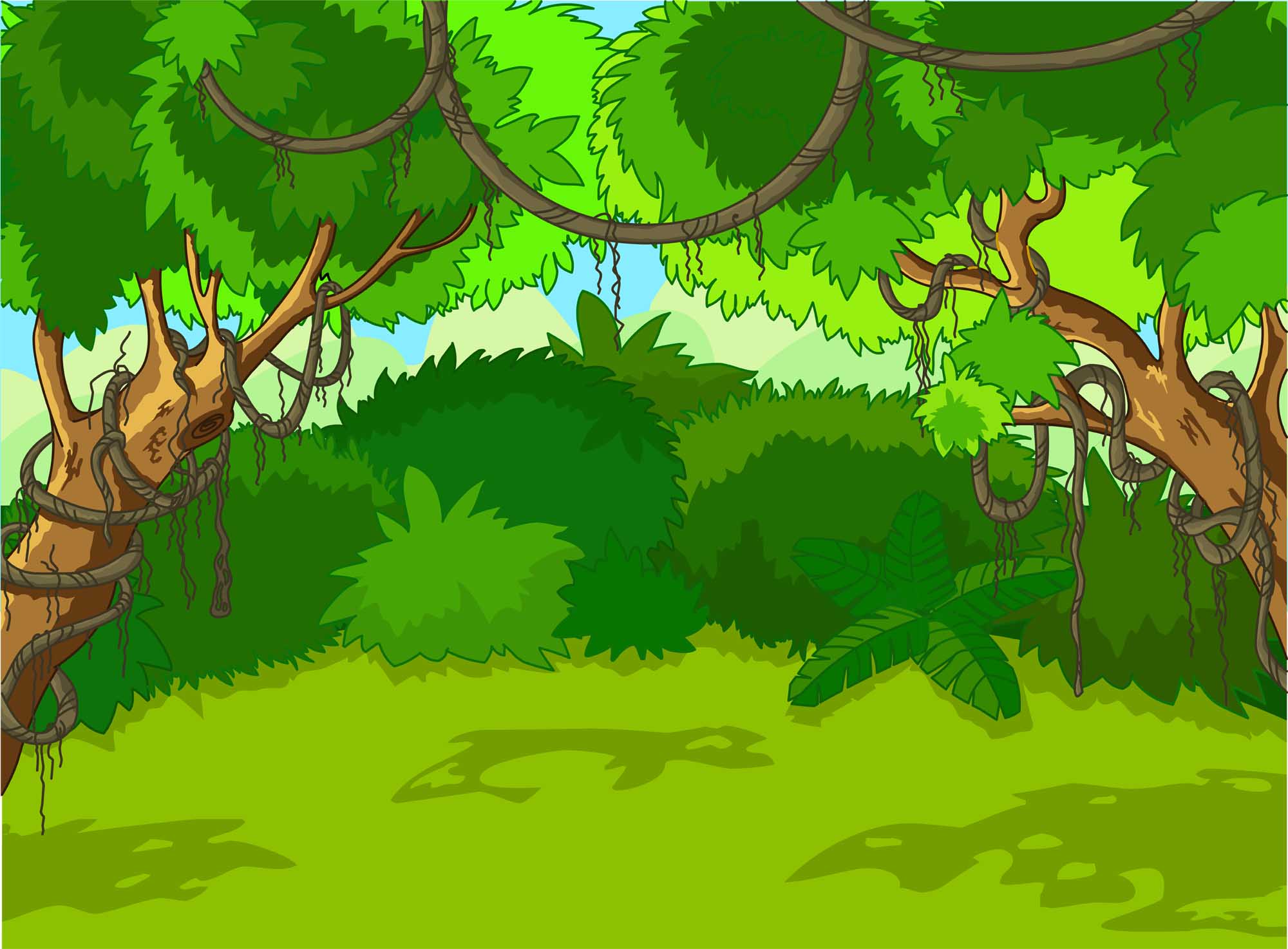 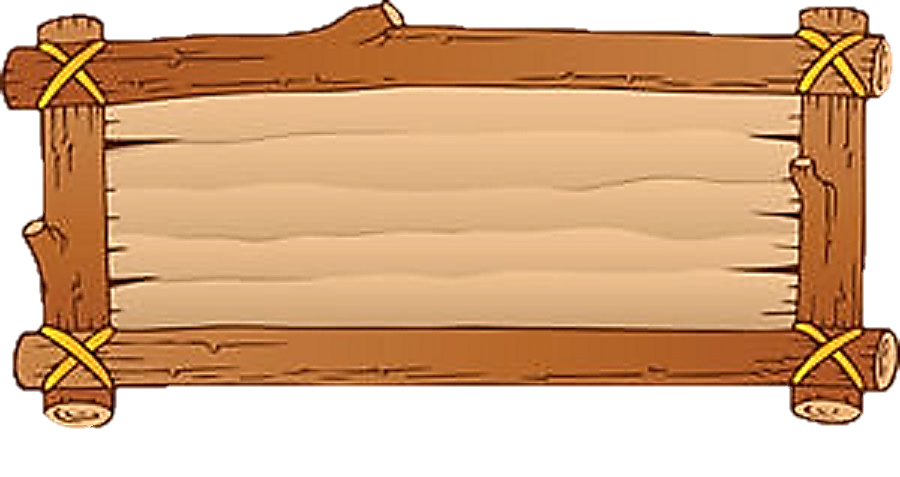 Số liền trước của 14 là:
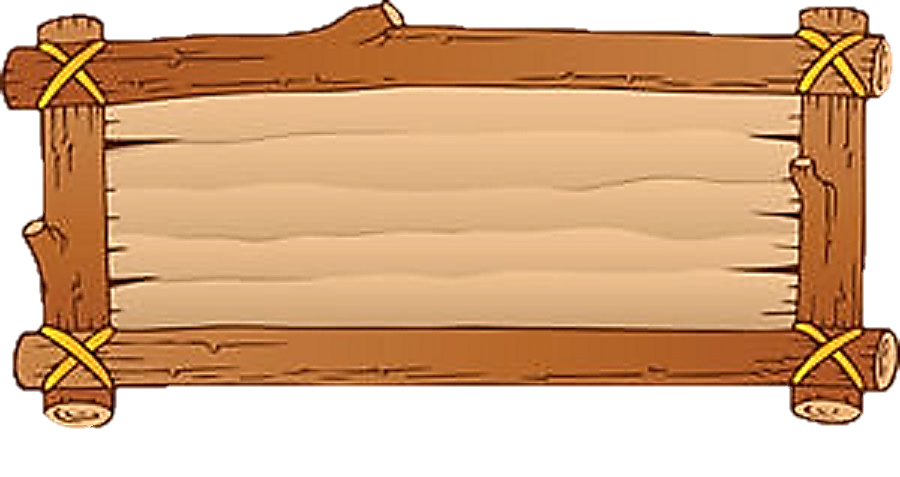 13
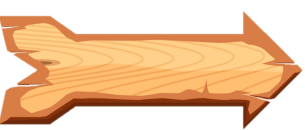 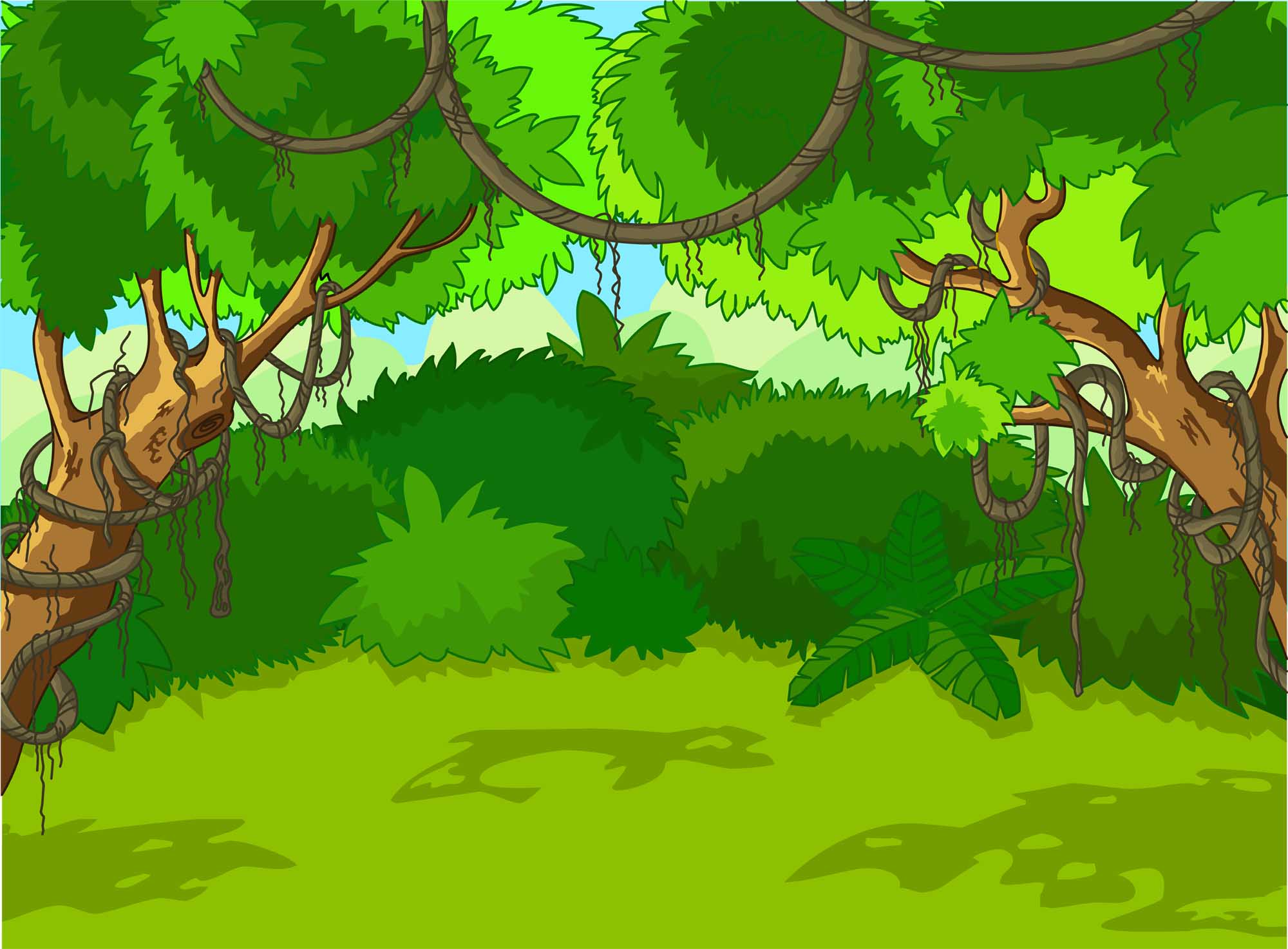 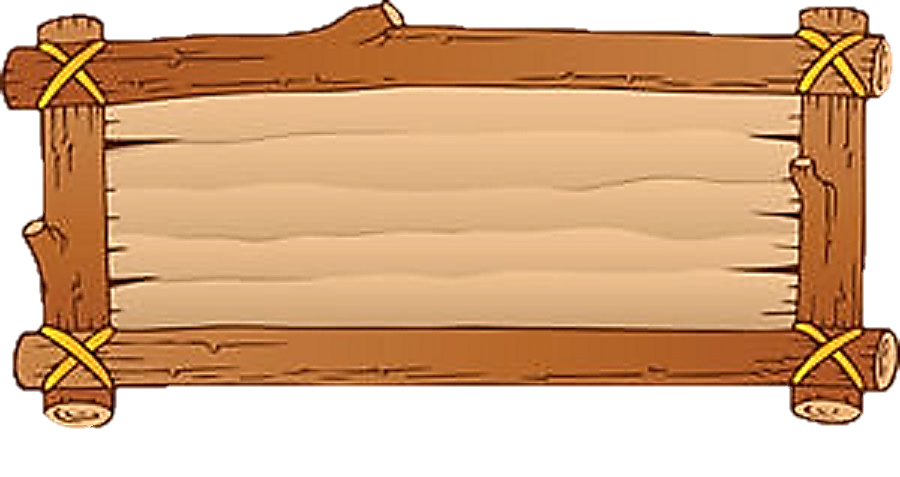 Số liền trước của số đó là 12.
Vậy số đó là:
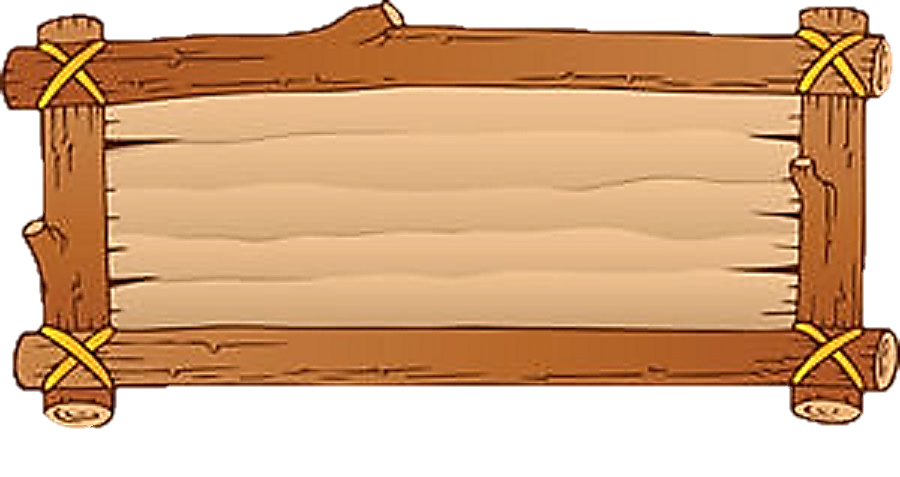 Số đó là 13.
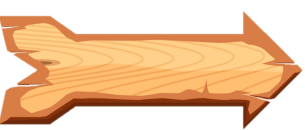 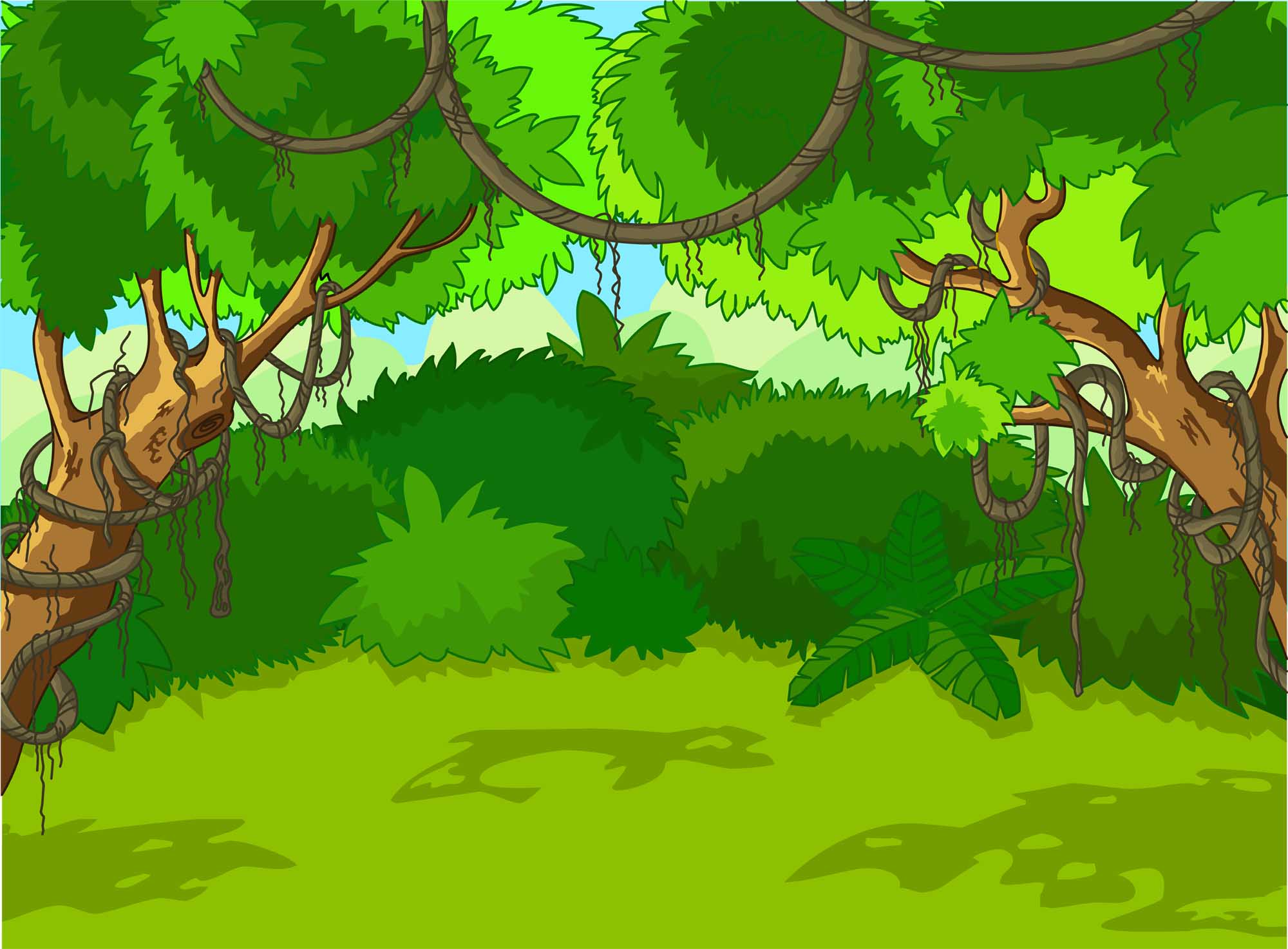 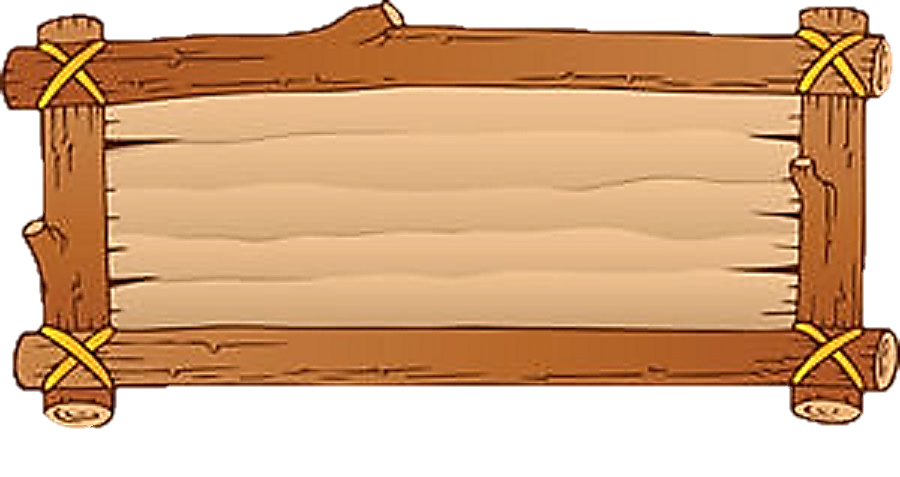 Số liền sau của 9 là:
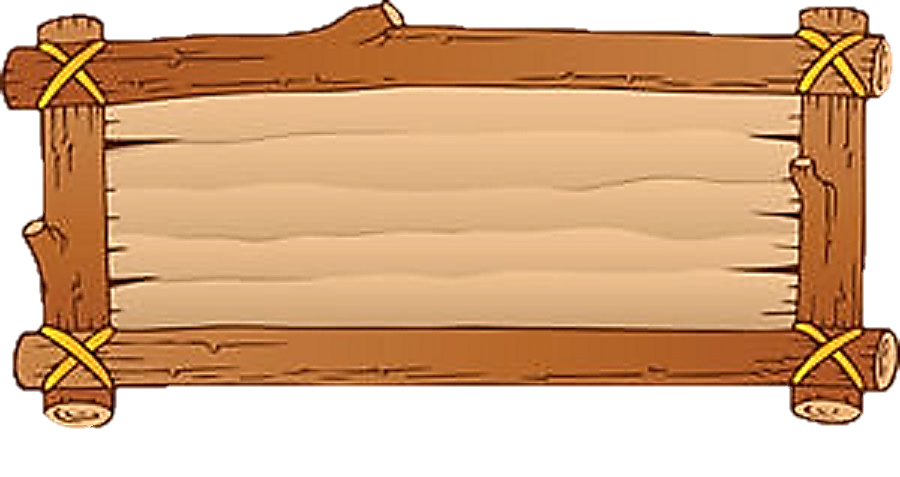 10
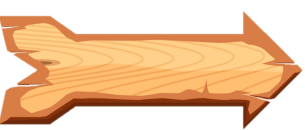